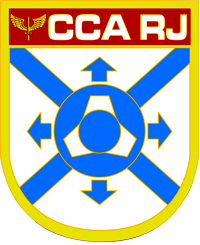 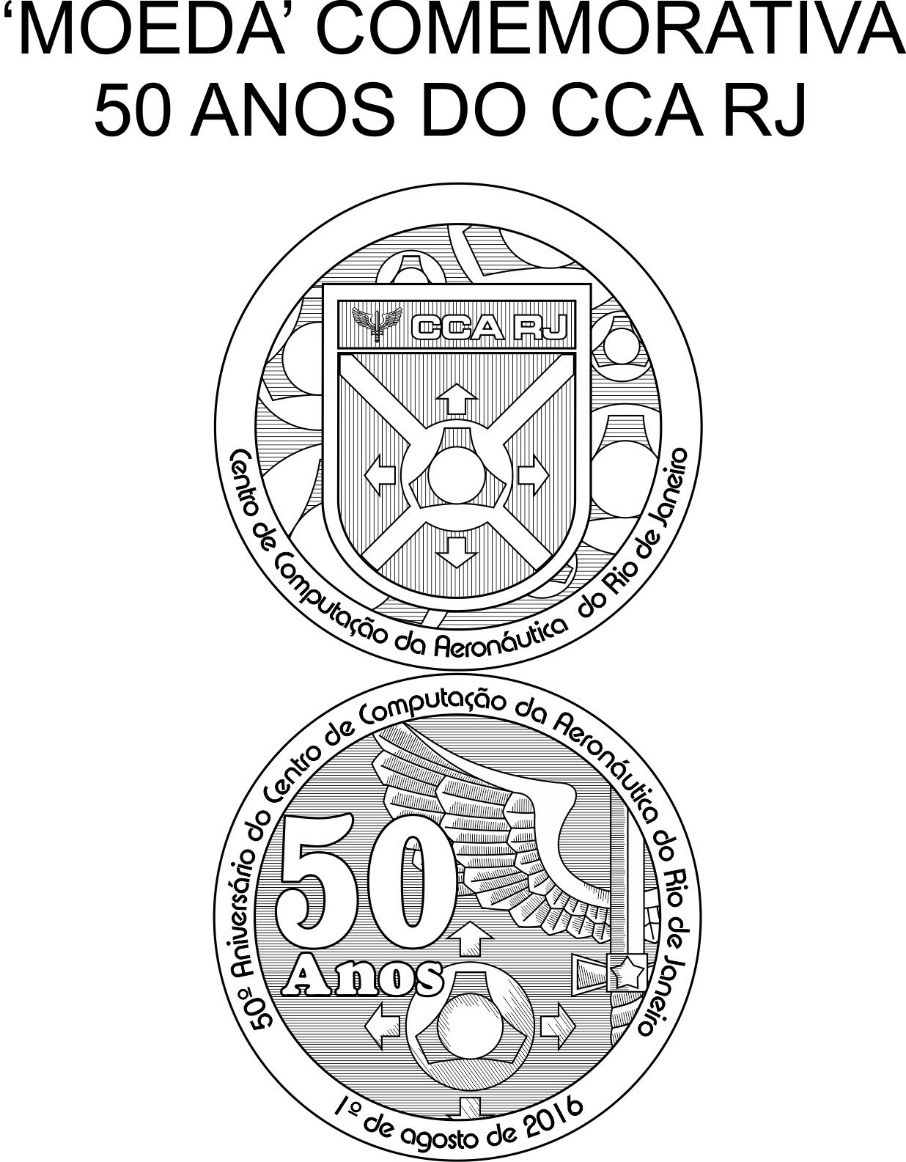 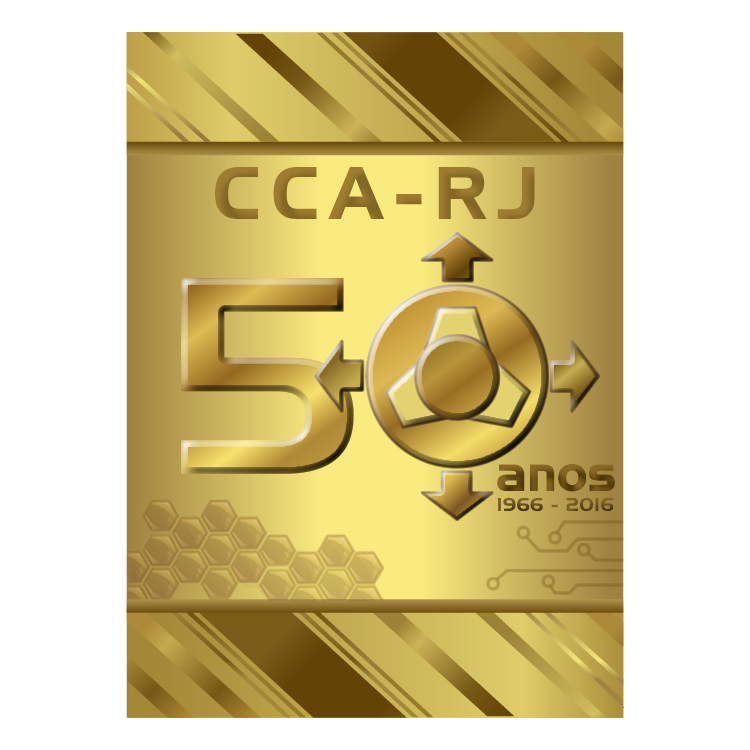 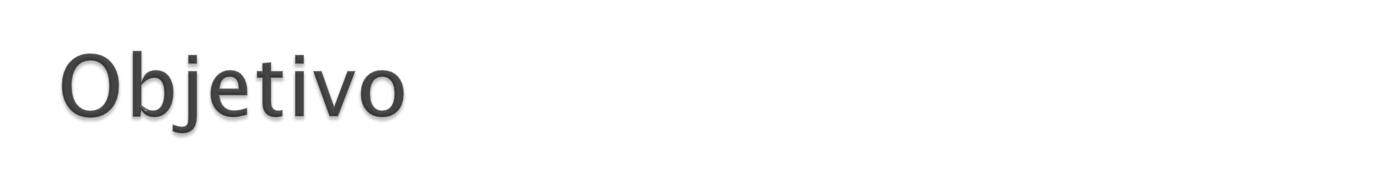 Apresentar as melhorias no modulo Aquisição, que agrega valor para o usuário, para utilização na obtenção de materiais ou serviços.
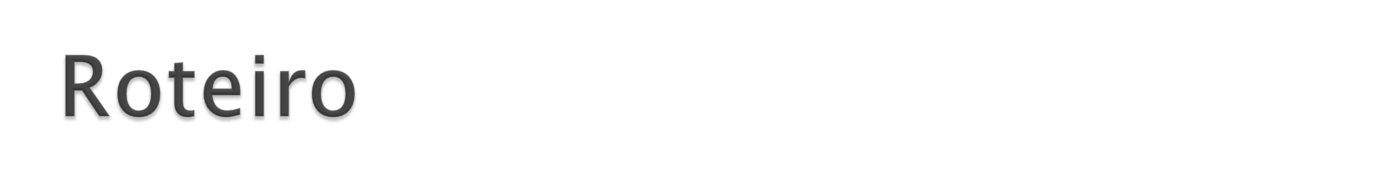 1. Processo de aquisição tratado pelo sistema

2. Importação de Notas de Crédito – SIAFI

3. Calendário de Aquisição 

4. Assinatura Digital

5. Validação de Requisições

6. Importação de Ordens Bancárias – SIAFI

7. Gerenciamento de Contratos

8. Implementações Futuras
Infraestrutura Sistemas
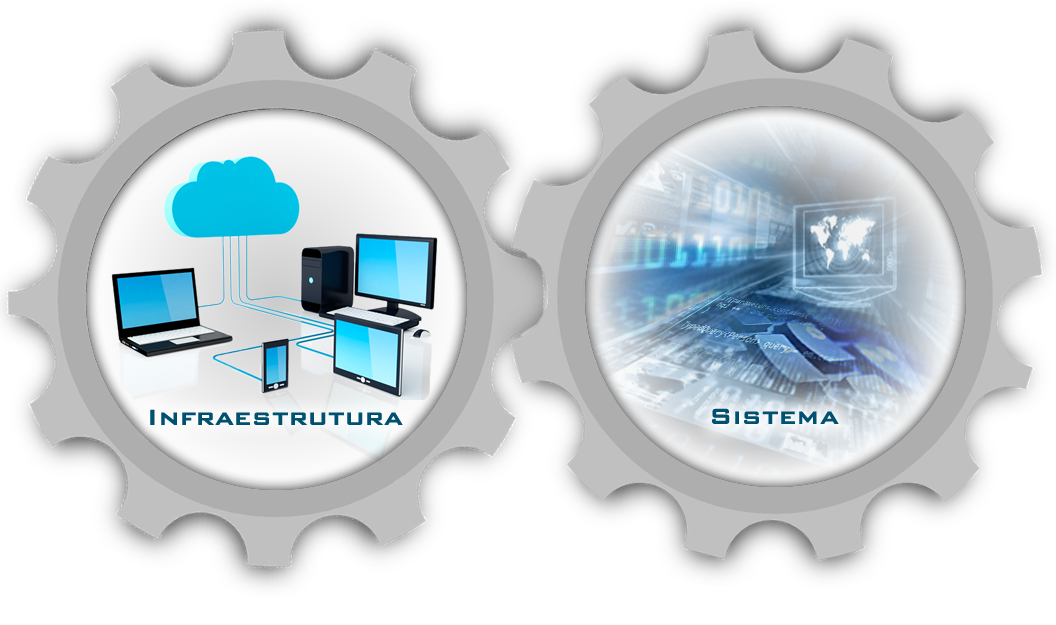 CADEIA DE VALORES
Sistemas Corporativos
Apoio de TI em Exercícios Militares e Grandes Eventos
Intraer II
Coordenação de Elos de TI
Data Center
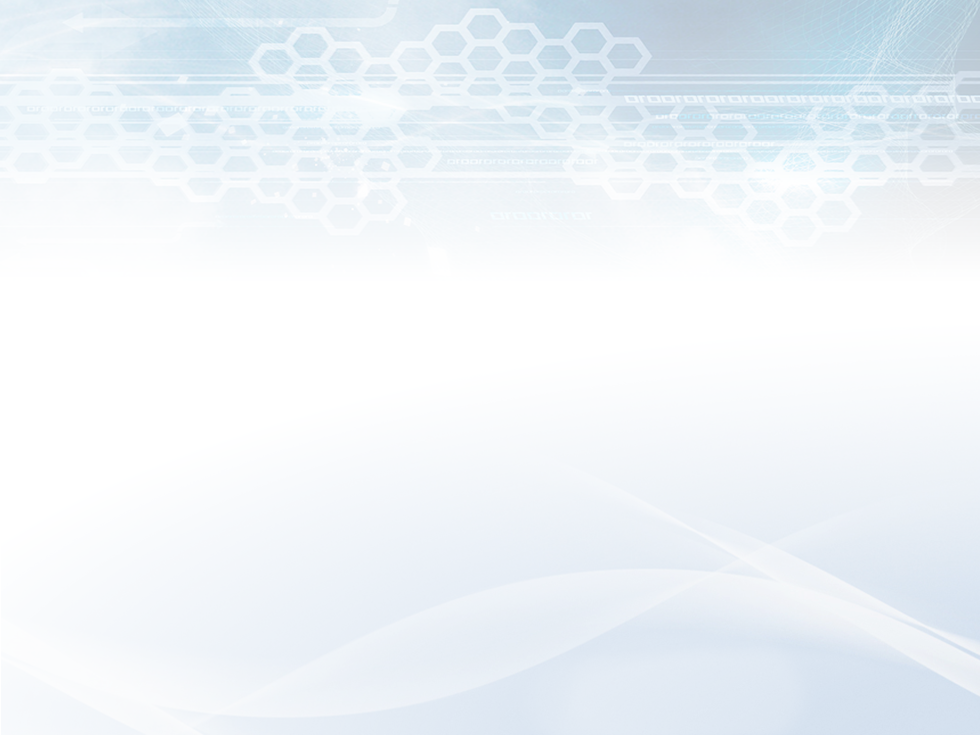 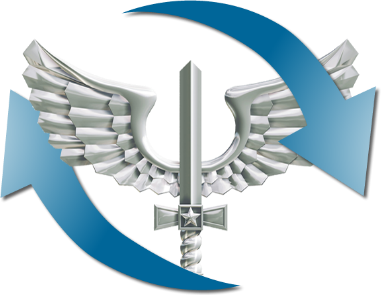 INTRAER 2
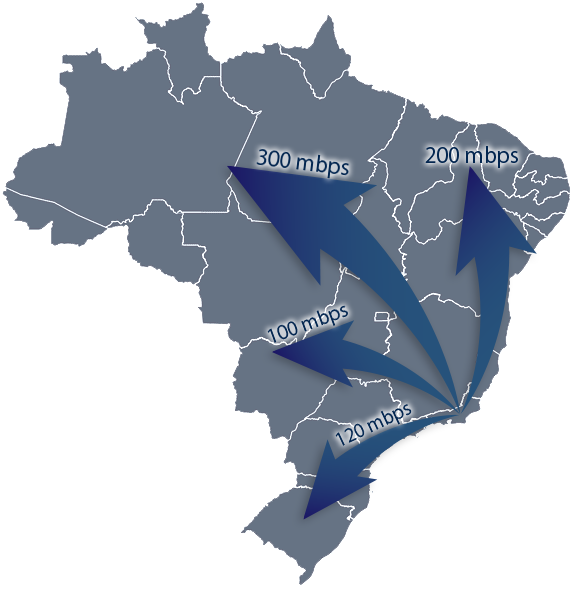 Arquitetura GAP-TI
INTRAER II
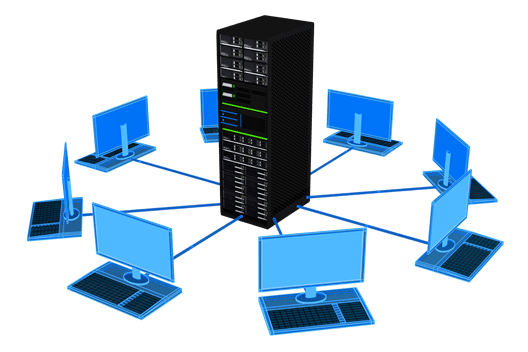 VDI
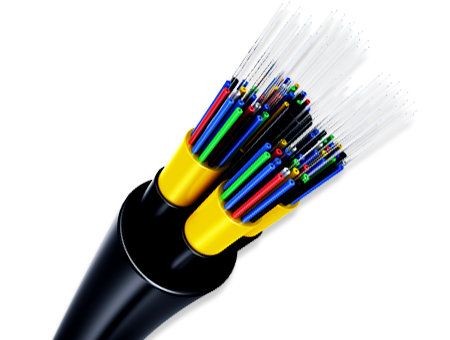 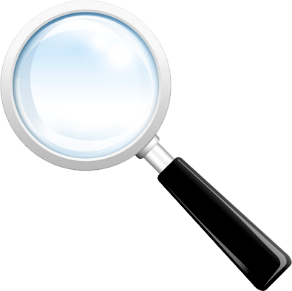 OM Apoiada
Centro de Operações de TICOTI
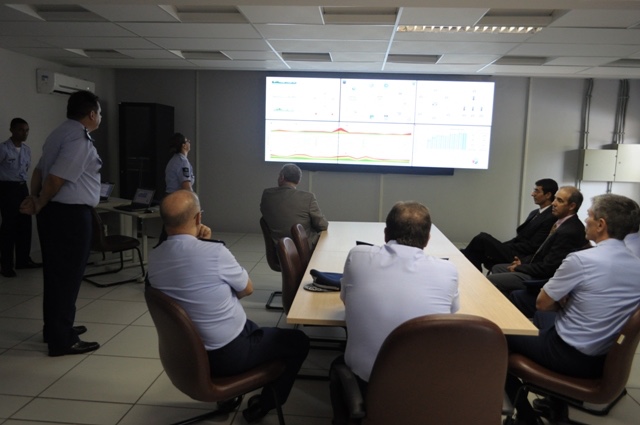 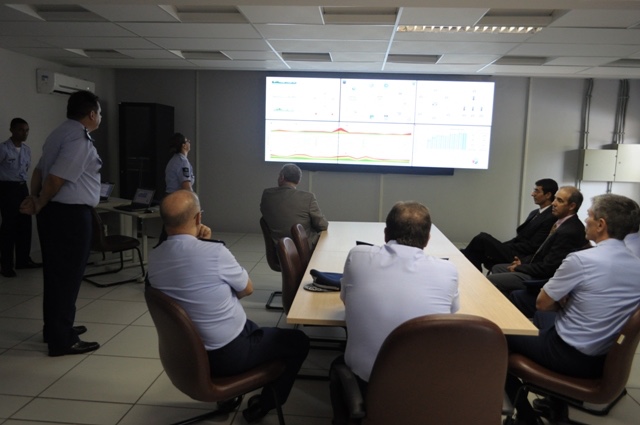 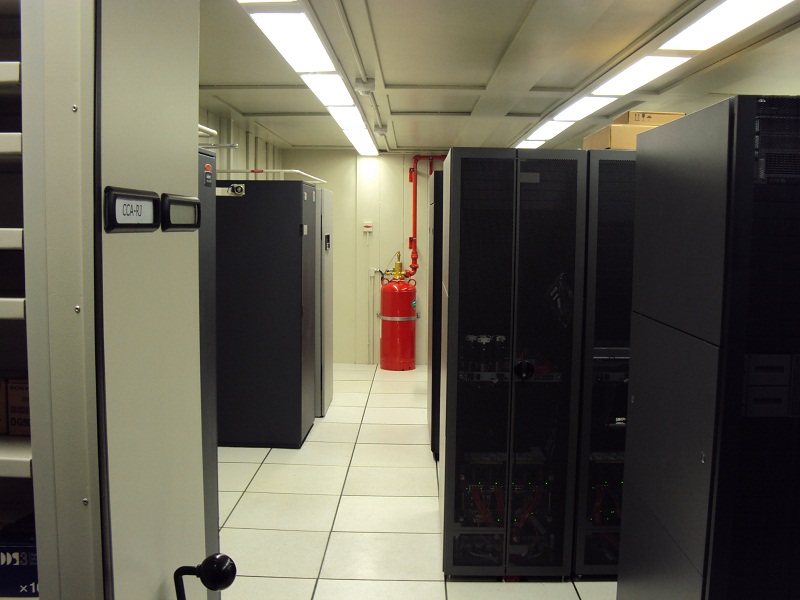 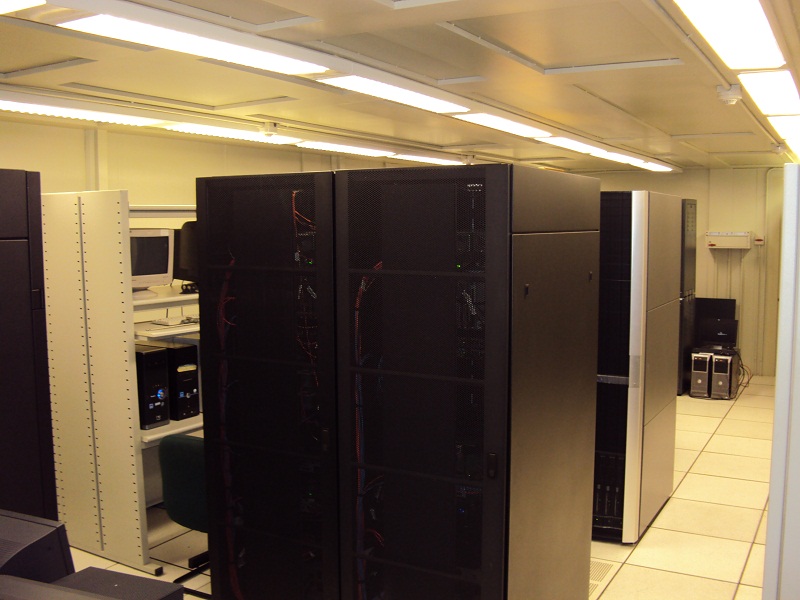 Ambiente
A Sala-Cofre proporciona infraestrutura física segura para hospedagem de servidores que operam sistemas e serviços vitais para o COMAER: SILOMS, SIGPES, SICOTAN, HERCULES, Ensino a distância, Controle de acesso a Internet, Antivírus, Correio, Páginas etc.
Correio Eletrônico Corporativo
Plataforma centralizada do correio eletrônico Intraer e Internet em que acompanha o militar no serviço ativo e inativo. Ex: fulanoxx@fab.mil.br
Requisição na  CABW valor: R$ 1.539.755,06
Vários servidores de email serão recolhidos
Implantação:
Abr –Ago  10 mil usuários
Nov – 150.000 usuários equipamentos já adquiridos, aguarda transporte
Correio Eletrônico Corporativo
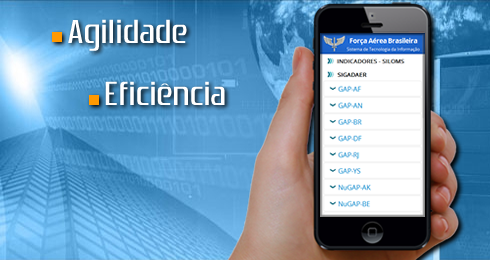 Nuvem - Cloud
OM 1
GAP-X
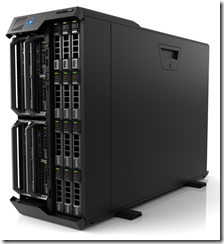 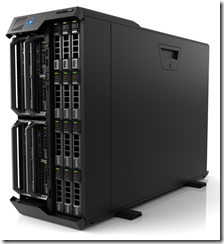 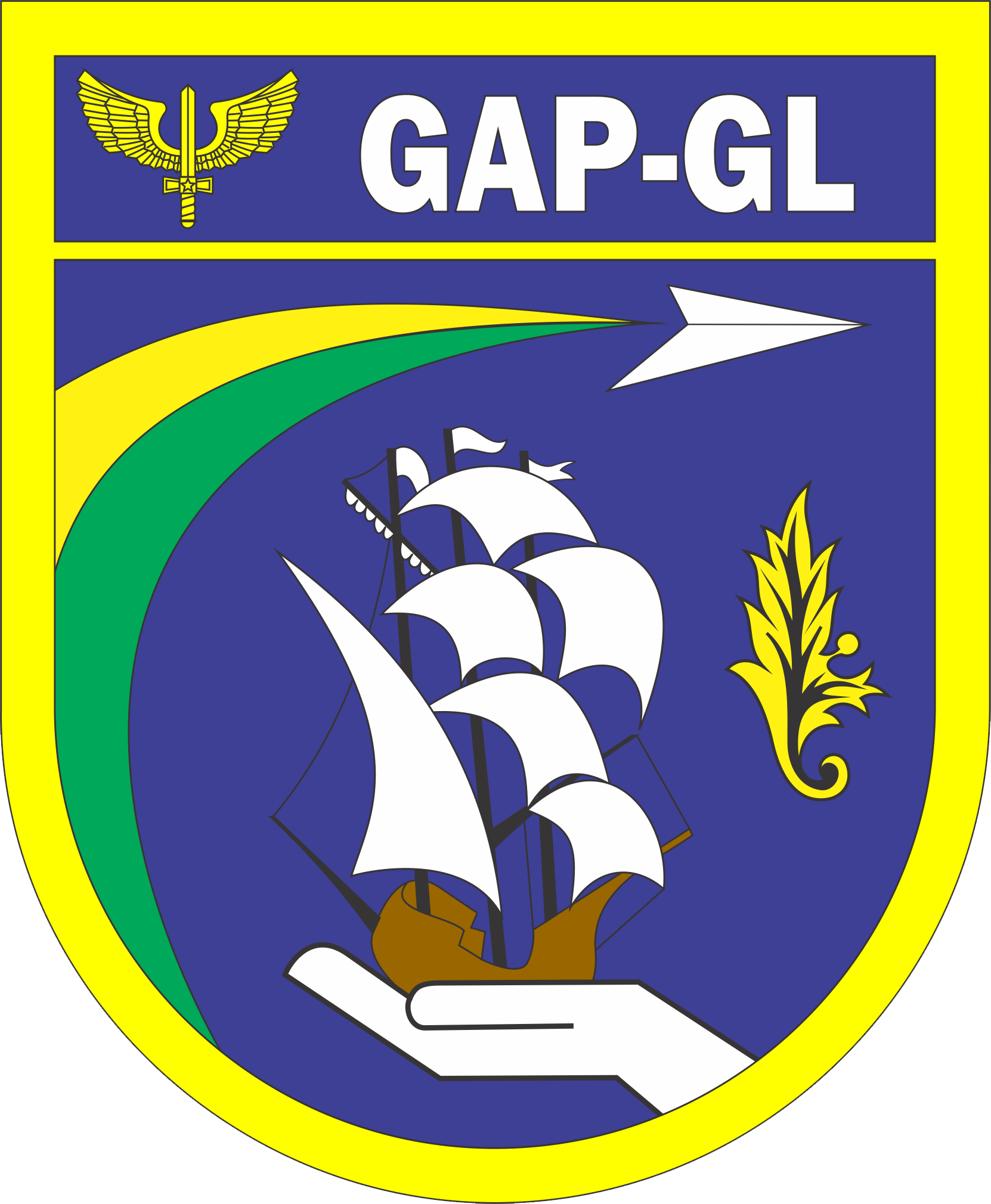 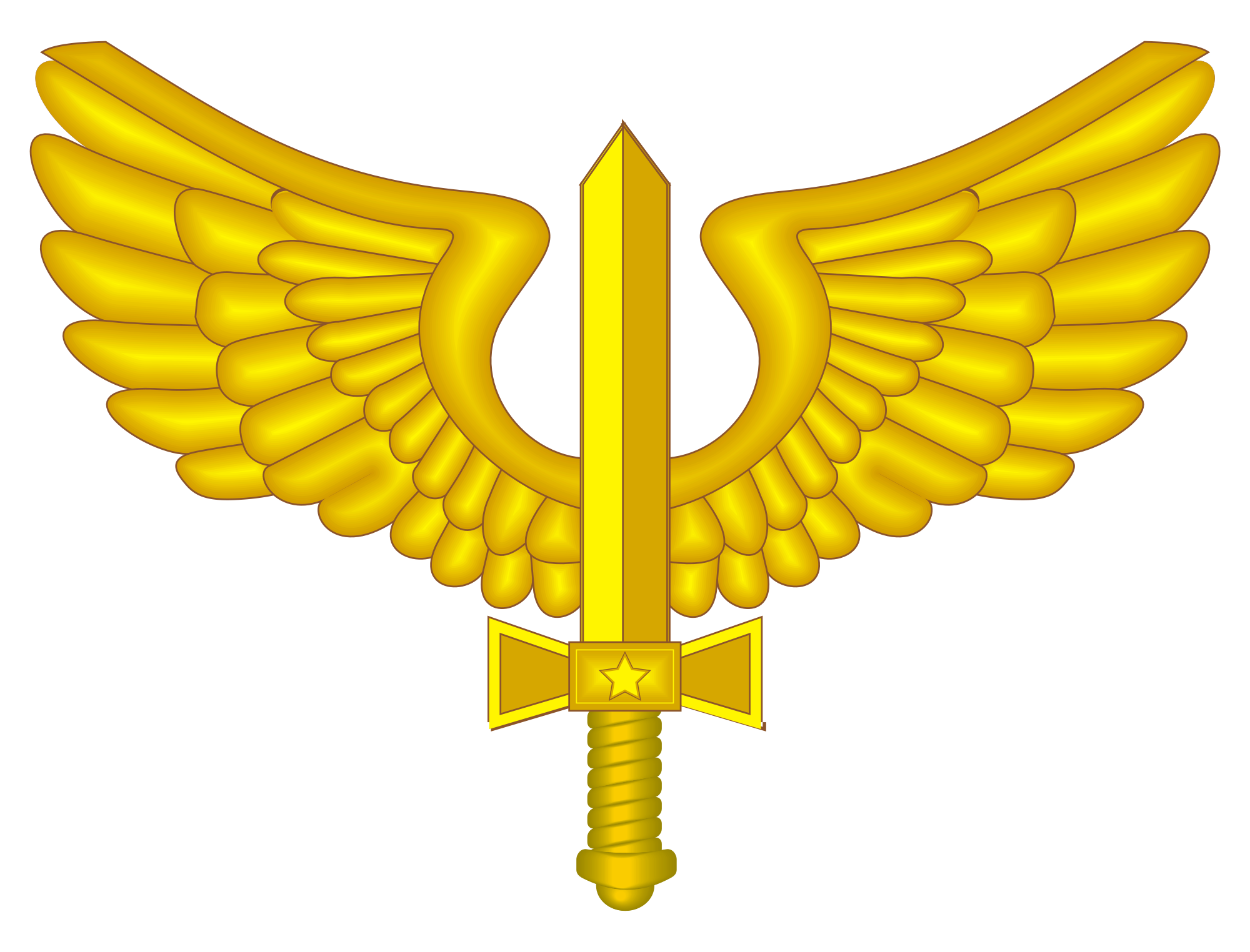 VPN
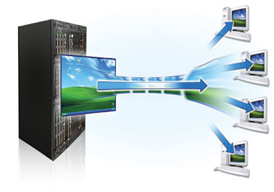 VRTX
VRTX
VPN
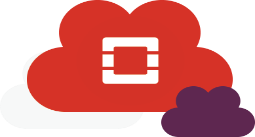 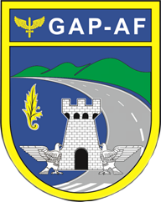 VPN
INTERNET
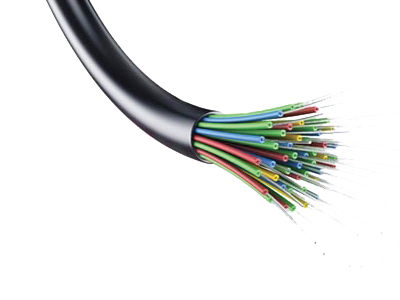 OM 2
Fibra
Ótica
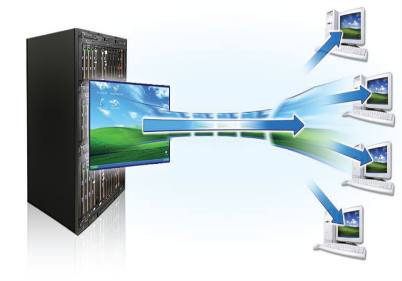 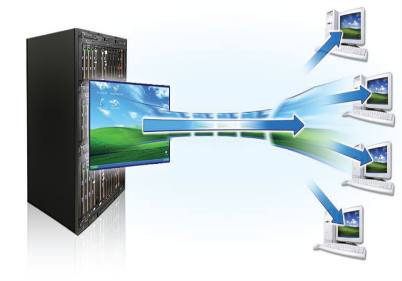 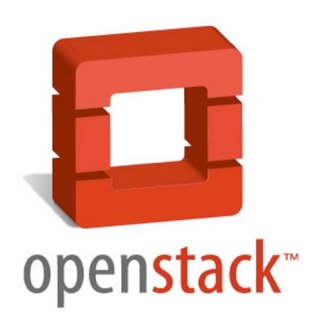 INTRAER II
VDI
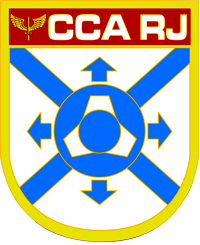 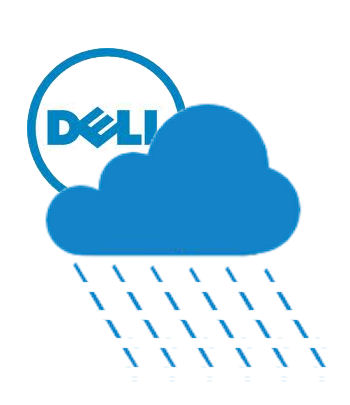 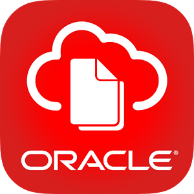 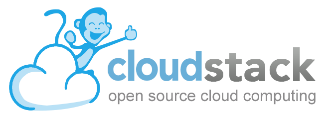 CLOUDFAB – (NIMBUS)
Áreas de Desenvolvimento
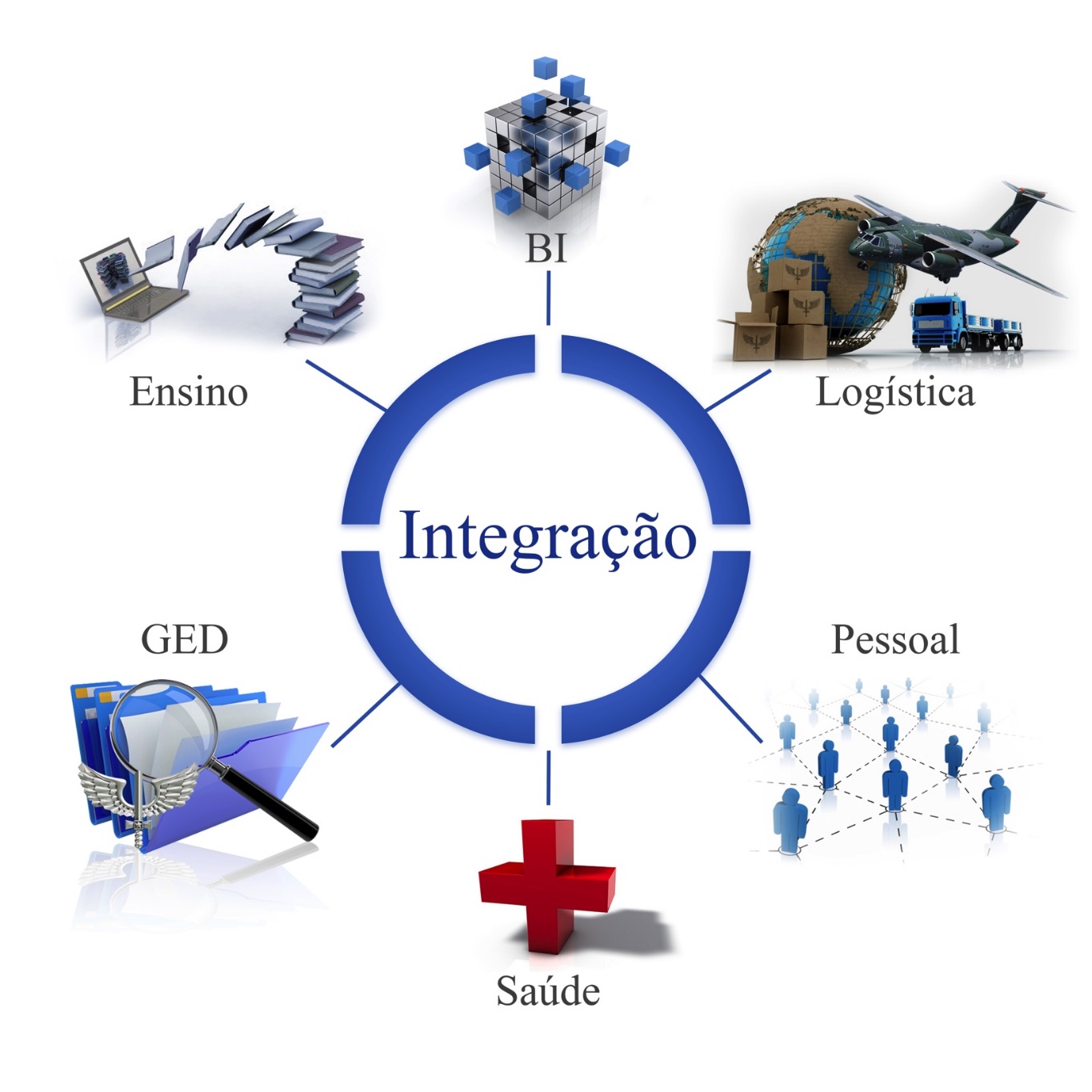 SILOMS
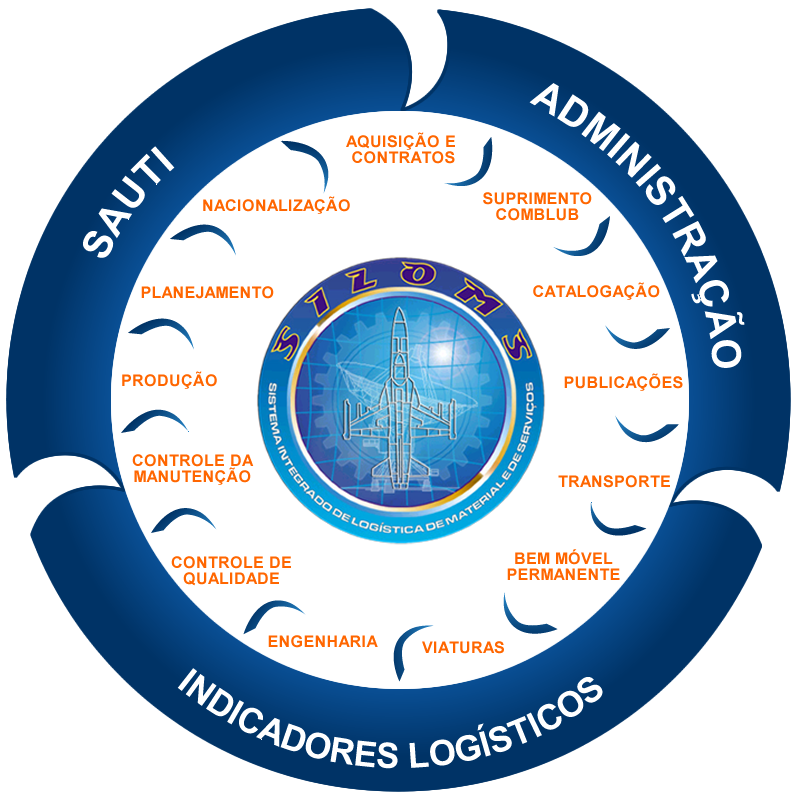 Cadeia de Suprimento-SILOMS
Previsão de Demanda
de Insp. Reparáveis
Previsão de Demanda de
 Insp. Grande Componente
Demanda Consolidada
QTD 
MATERIAL
N
Catalogação
Necessidade
Material
Delineamento da
  Manutenção, DT, etc
É
viável
Armazenagem
Engenharia
DT
QTD 
Estoque
QTD
 Material
Transporte
Planejamento 
MRP
Pub
QTD 
Transportada
Publicação
B2B Fornecedor
Previsão de
 Entrega
QTD
Prod
Produção
Programa de Trabalho
Aquisição
Requisições
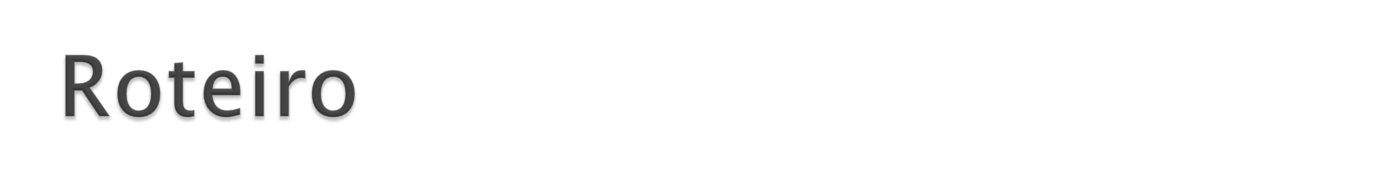 1. Processo de aquisição tratado pelo sistema

2. Importação de Notas de Crédito – SIAFI

3. Calendário de Aquisição 

4. Assinatura Digital

5. Validação de Requisições

6. Importação de Ordens Bancárias – SIAFI

7. Gerenciamento de Contratos

8. Implementações Futuras
SISTEMAS COM ASSINATURA ÚNICA
WWW.STI.INTRAER
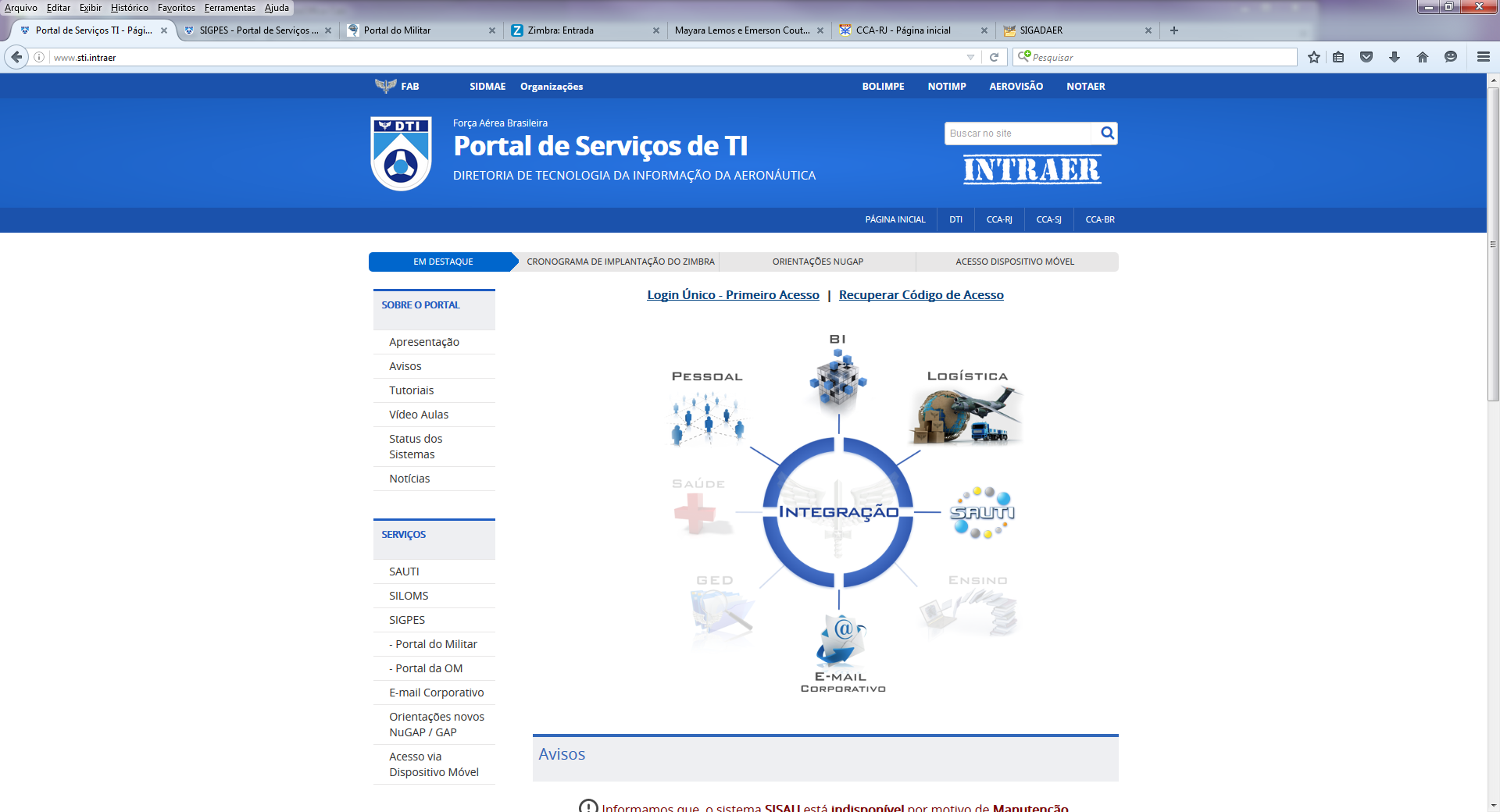 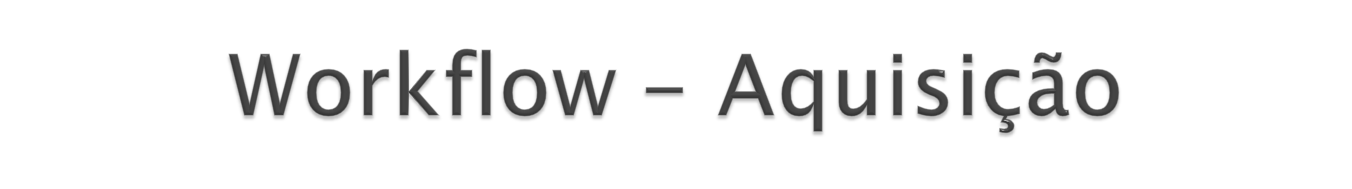 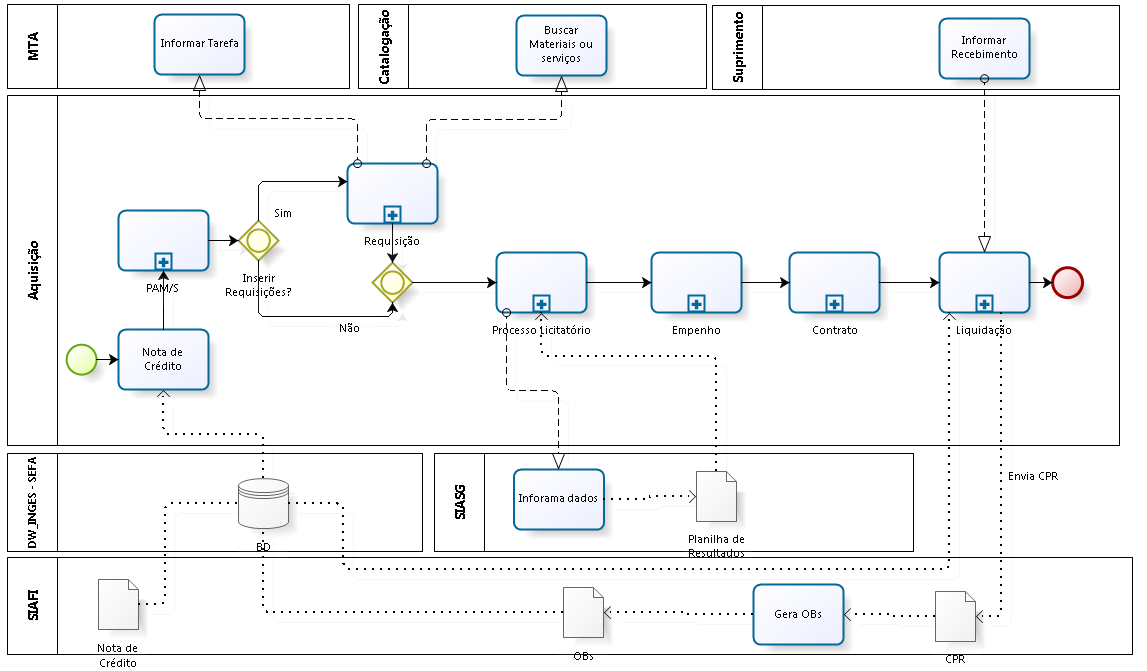 Tarefas da SEFA
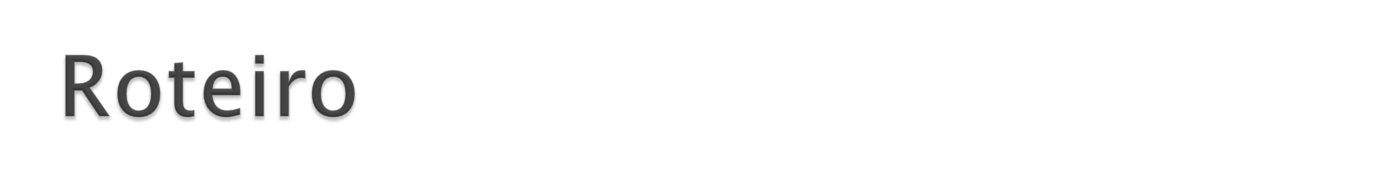 1. Processo de aquisição tratado pelo sistema

2. Importação de Notas de Crédito – SIAFI

3. Calendário de Aquisição 

4. Assinatura Digital

5. Validação de Requisições

6. Importação de Ordens Bancárias – SIAFI

7. Gerenciamento de Contratos

8. Implementações Futuras
Importação de Notas de Crédito – SIAFI
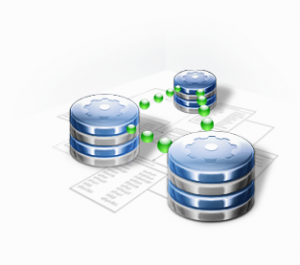 SIAFI
DW_Inges
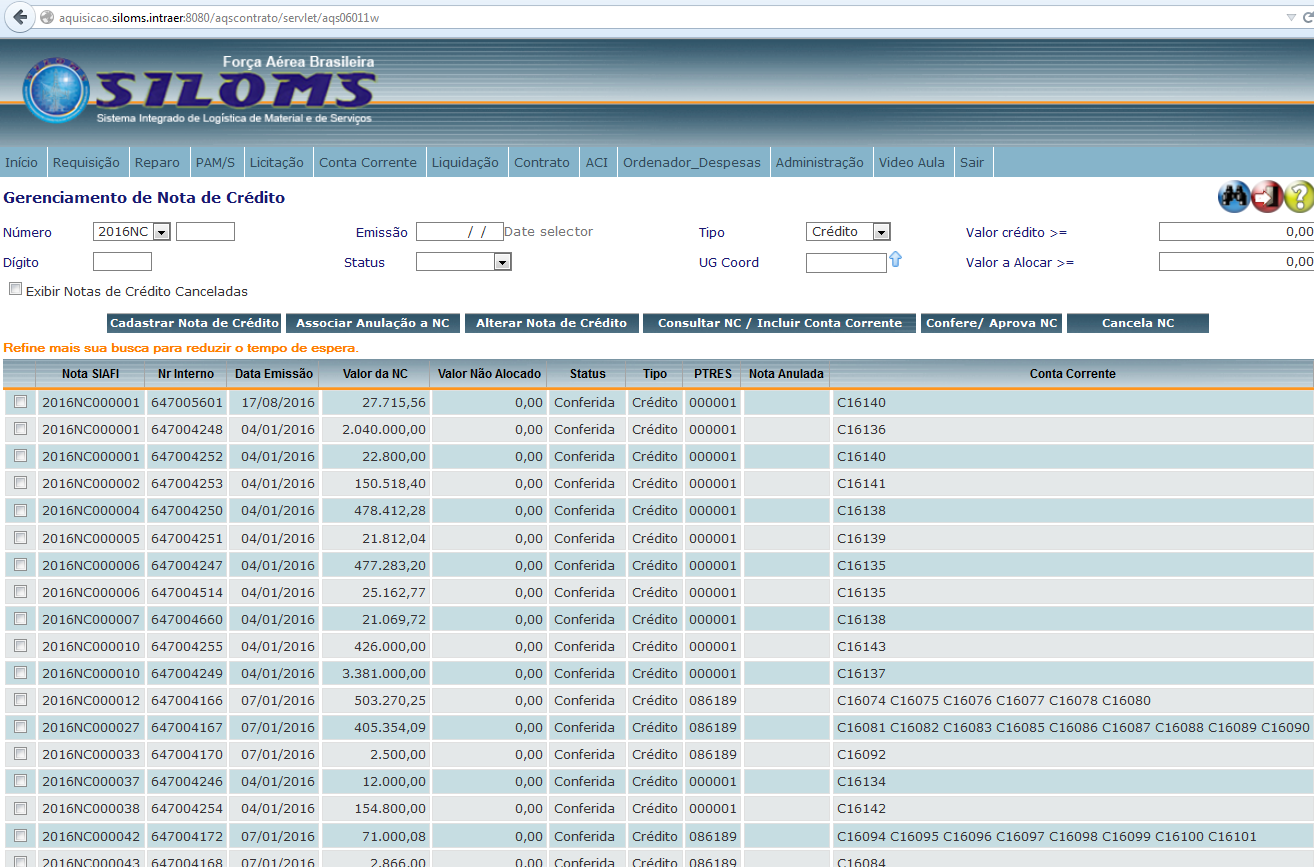 SILOMS
Distribuição de Crédito
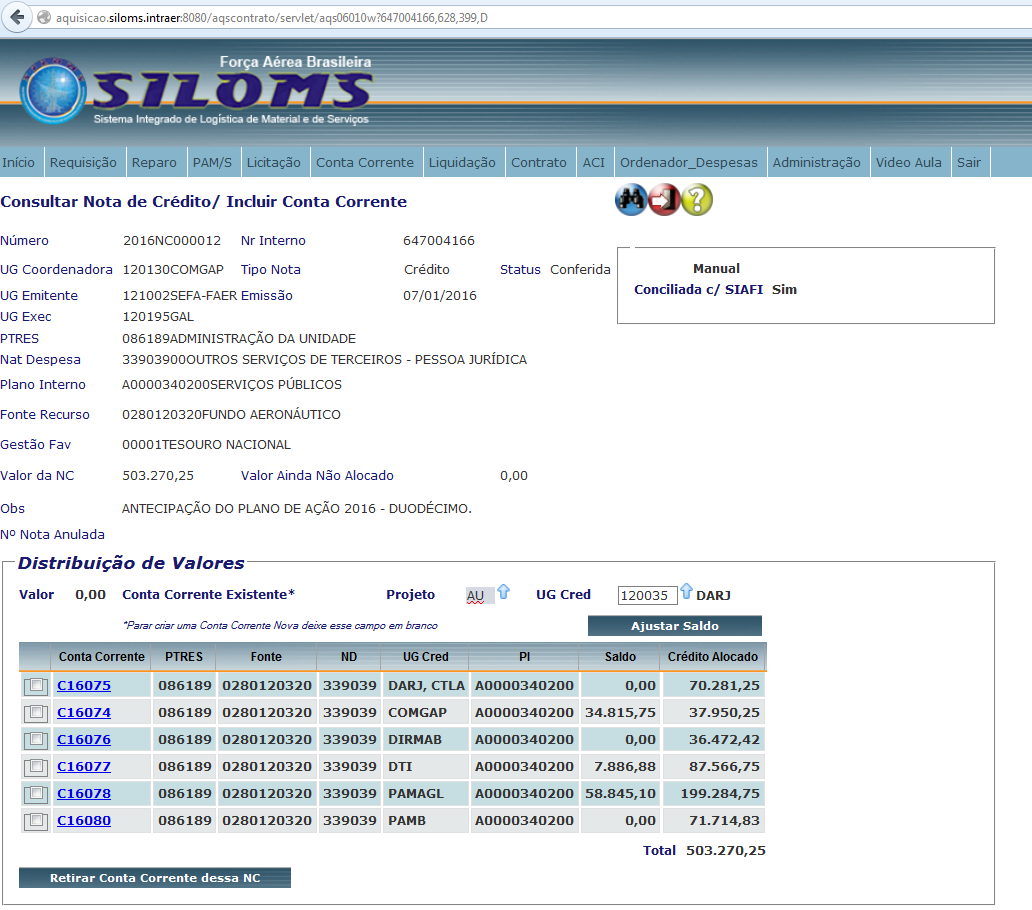 Mais agilidade no processo com a retirada da figura do cadastrador de crédito.
Distribuição de Crédito
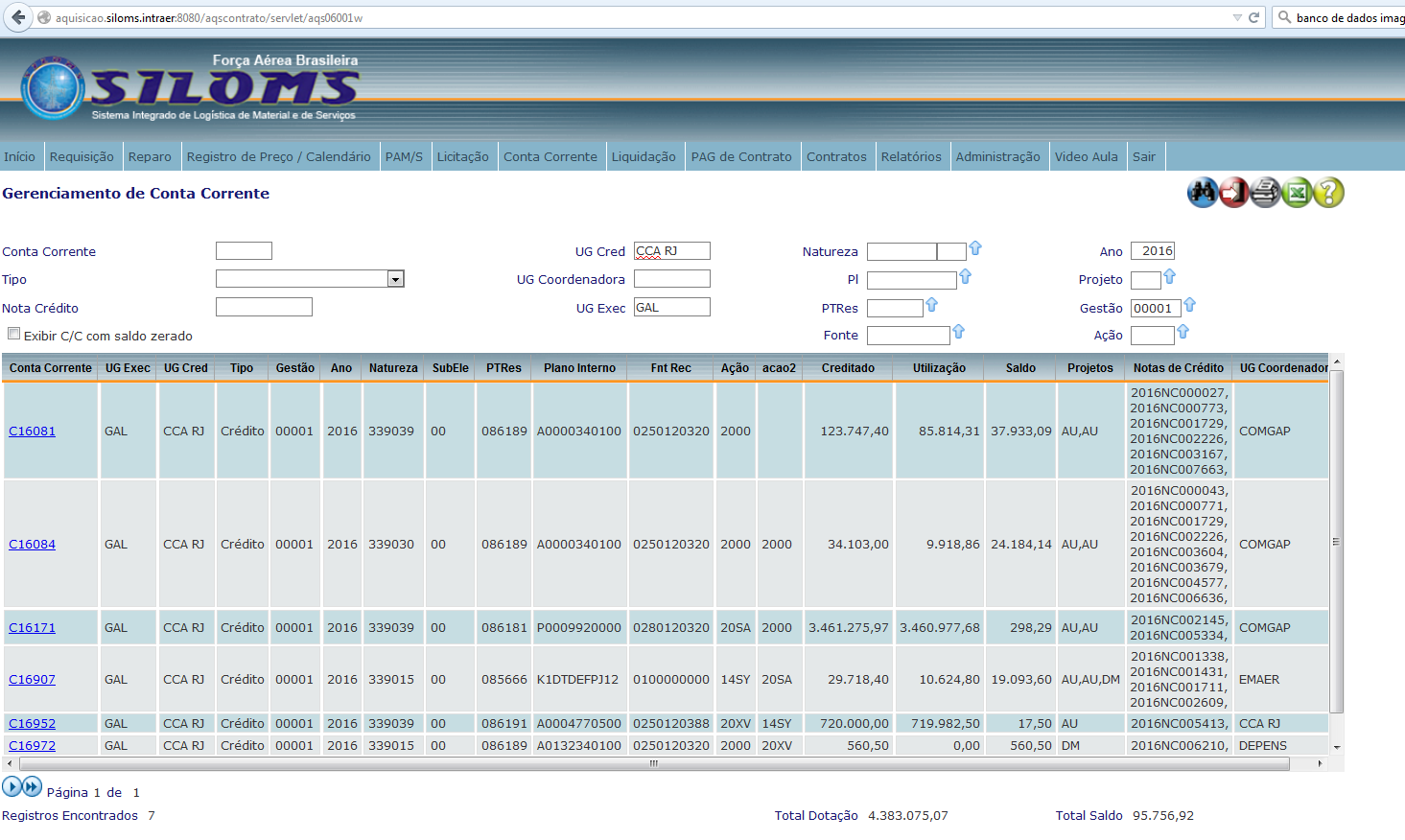 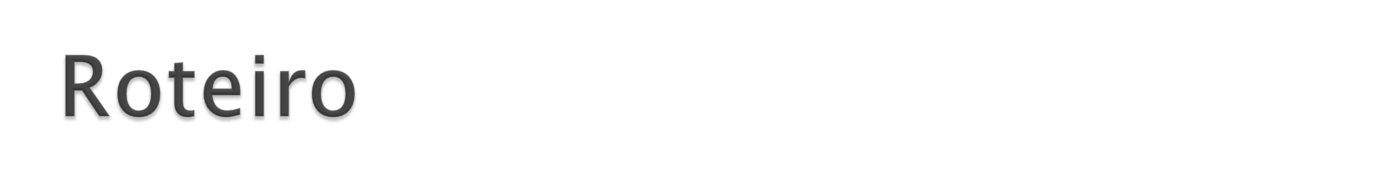 1. Processo de aquisição tratado pelo sistema

2. Importação de Notas de Crédito – SIAFI

3. Calendário de Aquisição 

4. Assinatura Digital

5. Validação de Requisições

6. Importação de Ordens Bancárias – SIAFI

7. Gerenciamento de Contratos

8. Implementações Futuras
Calendário de Aquisição
A Apoiadora cria no sistema uma relação com itens a serem comprados e encaminha para as unidades apoiadas inserirem a quantidade de materiais necessária.

Após o fim do processo uma requisição consolidada (requisição mãe) é gerada com o total somando as quantidades das apoiadas.

Então esta requisição é utilizada para um processo de RP.
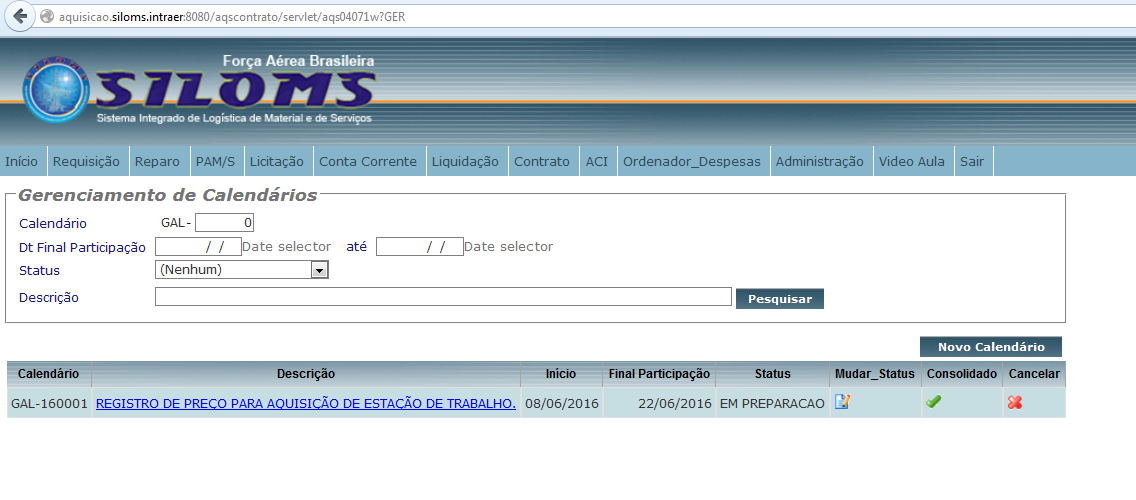 Calendário de Aquisição
Na confecção do Calendário é feito a inserção de Itens e das unidades apoiadas participantes.

A aprovação do calendário é feita pelo Gestor de Licitações.
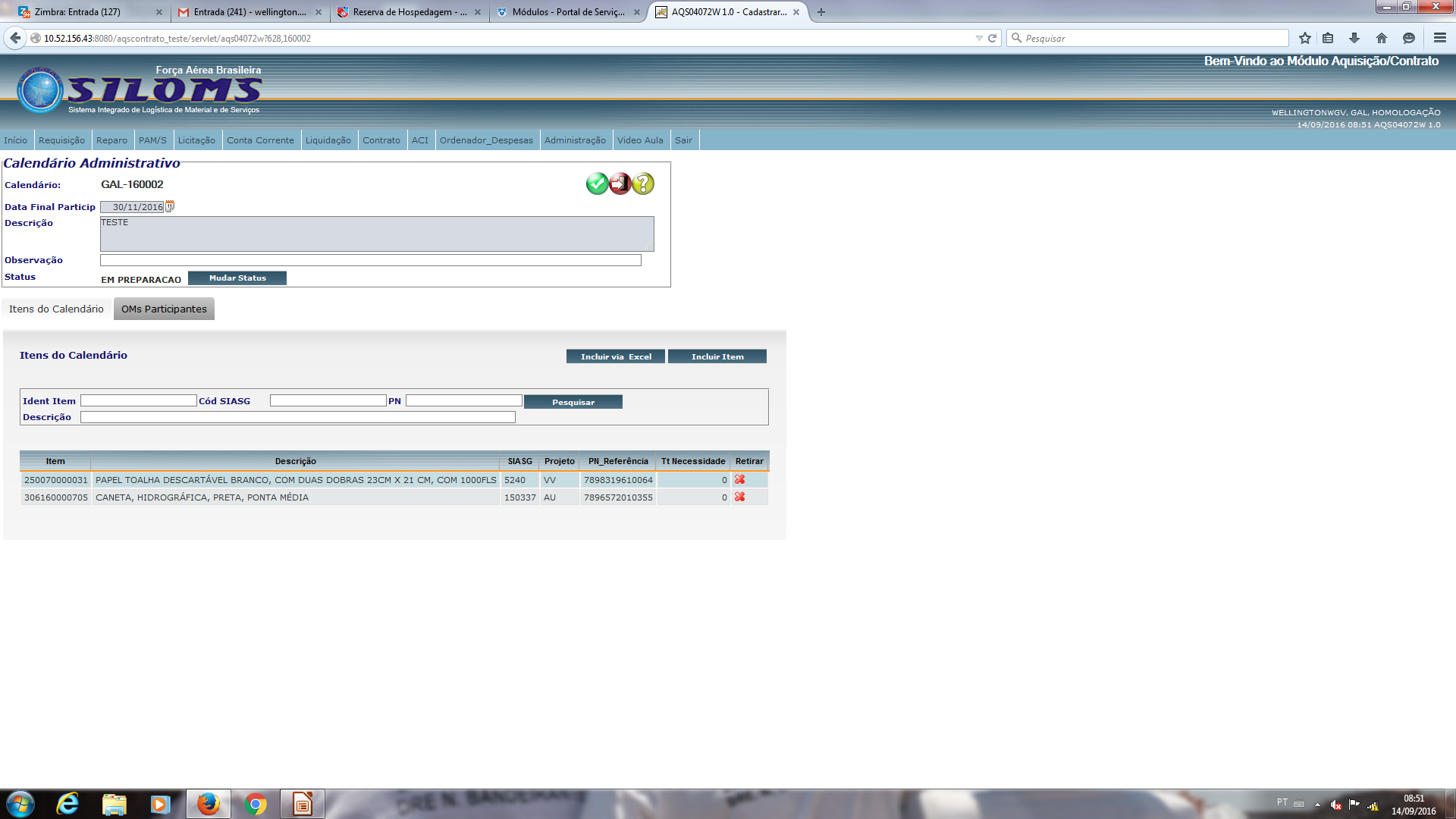 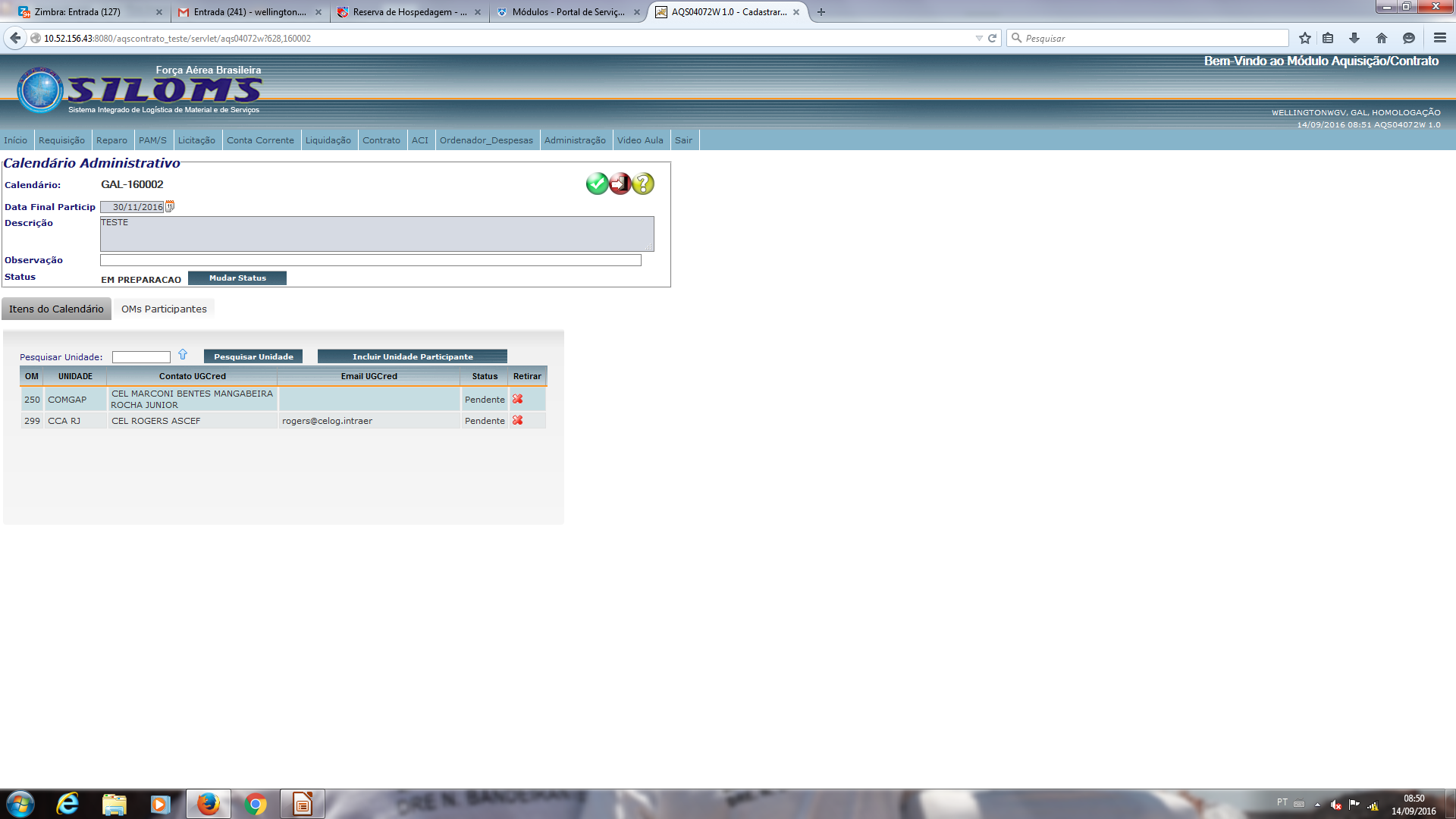 Calendário de Aquisição
Após a aprovação pelo GL as unidades participantes inserem as quantidades necessárias e geram o Termo de Oficialização de Participação.
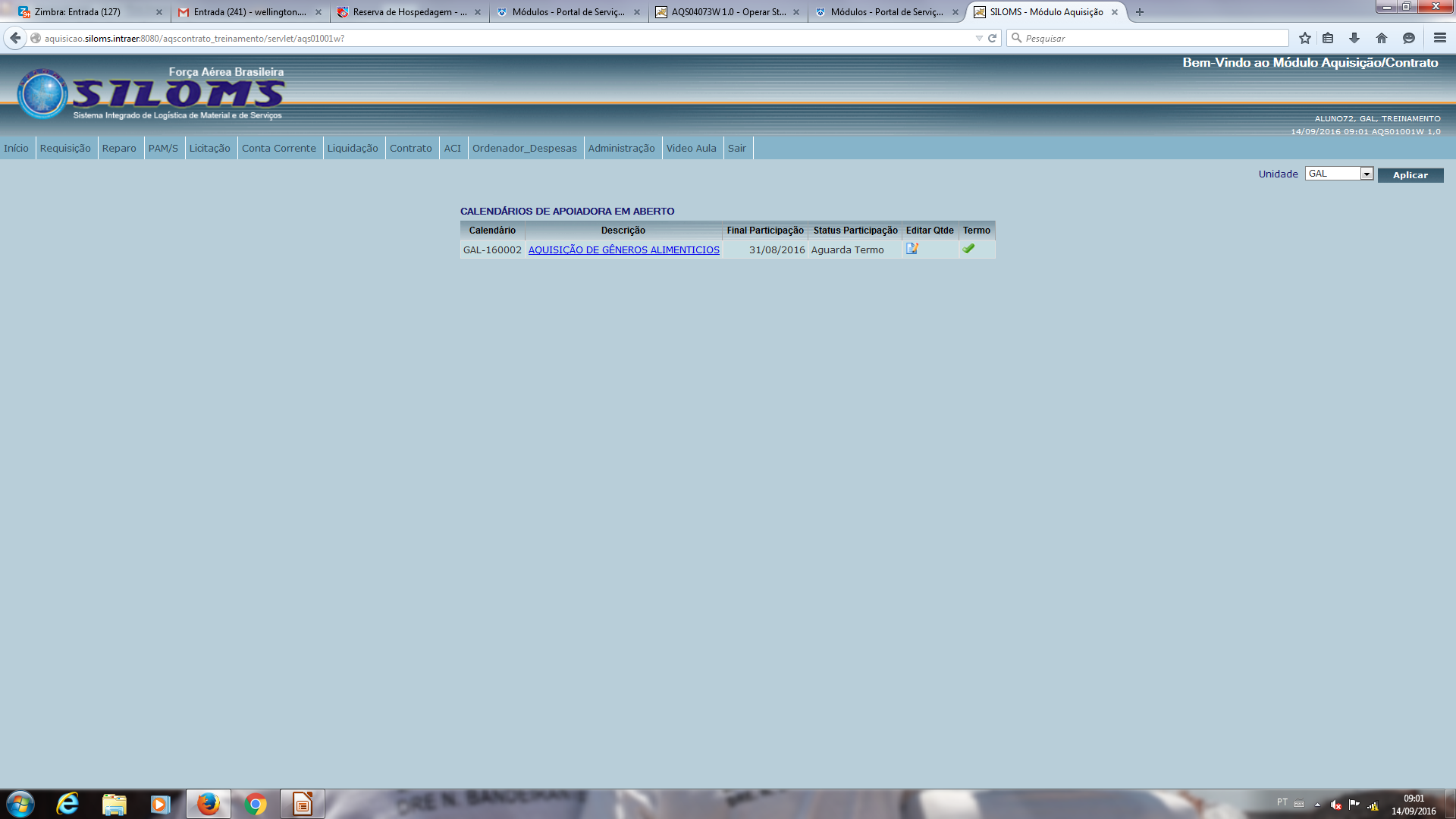 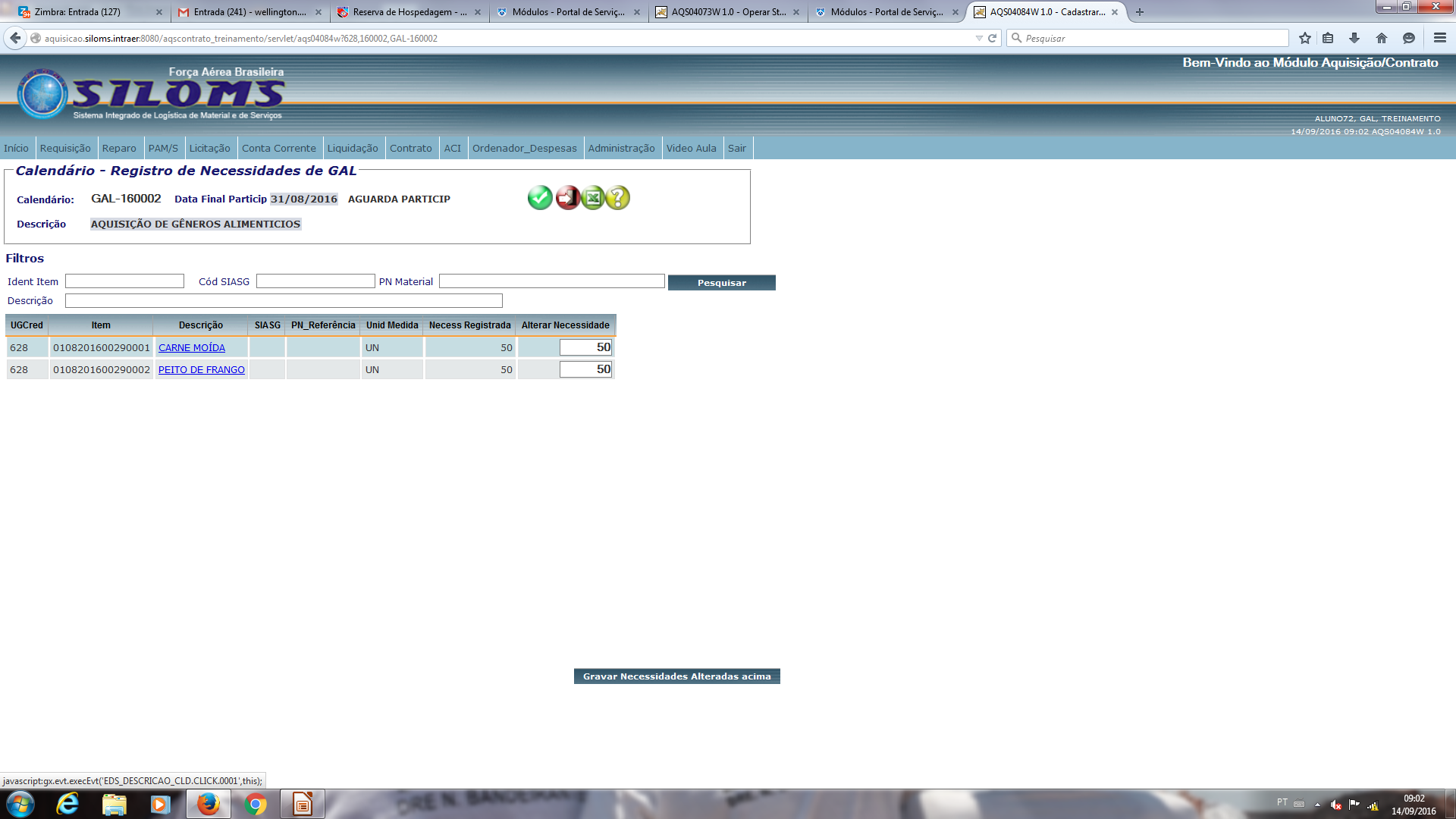 Calendário de Aquisição
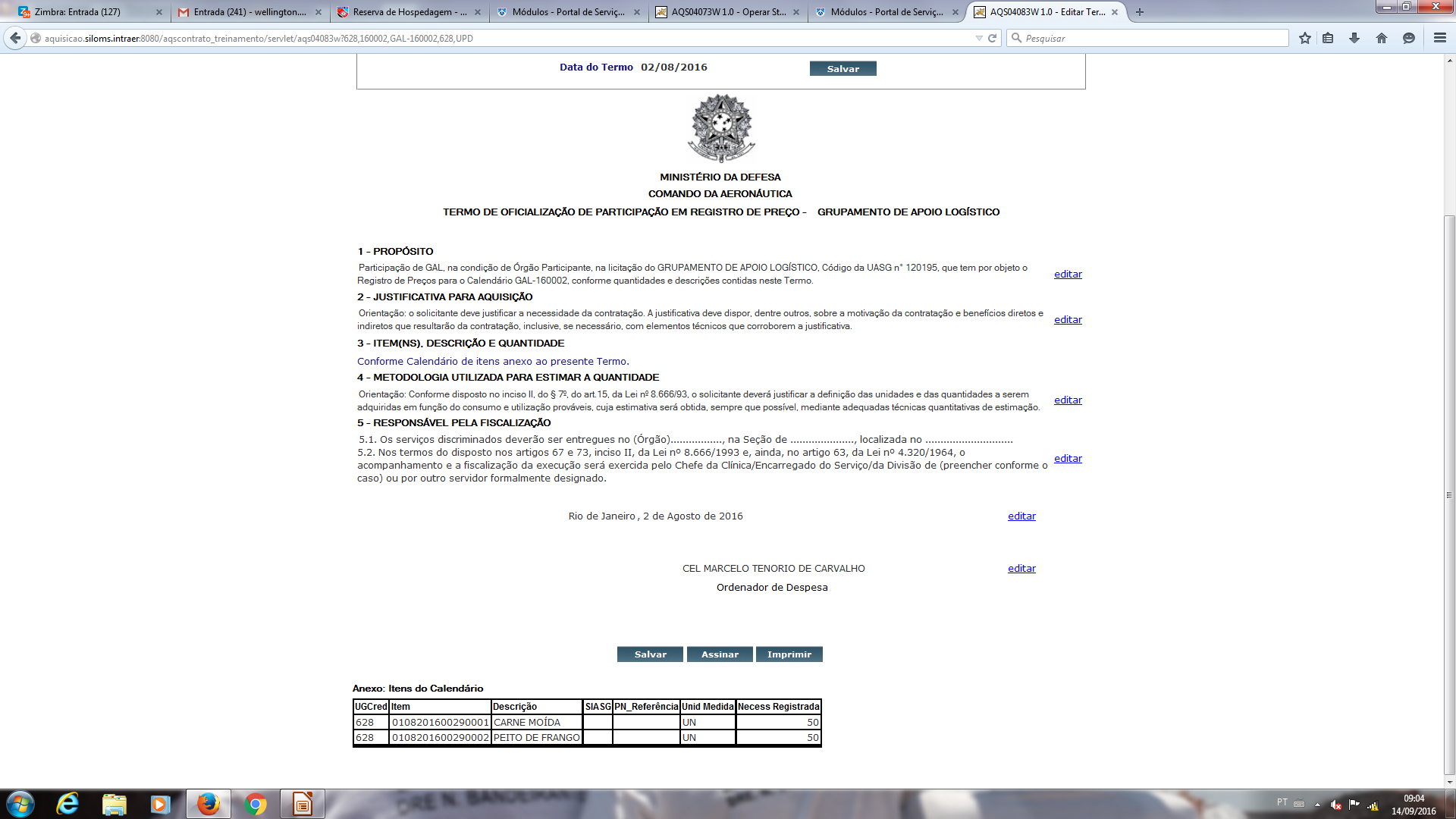 Calendário de Aquisição
Vencido o tempo para participação o calendário é consolidado com os pedidos das Apoiadas e geram-se as requisições mães para o processo de RP.
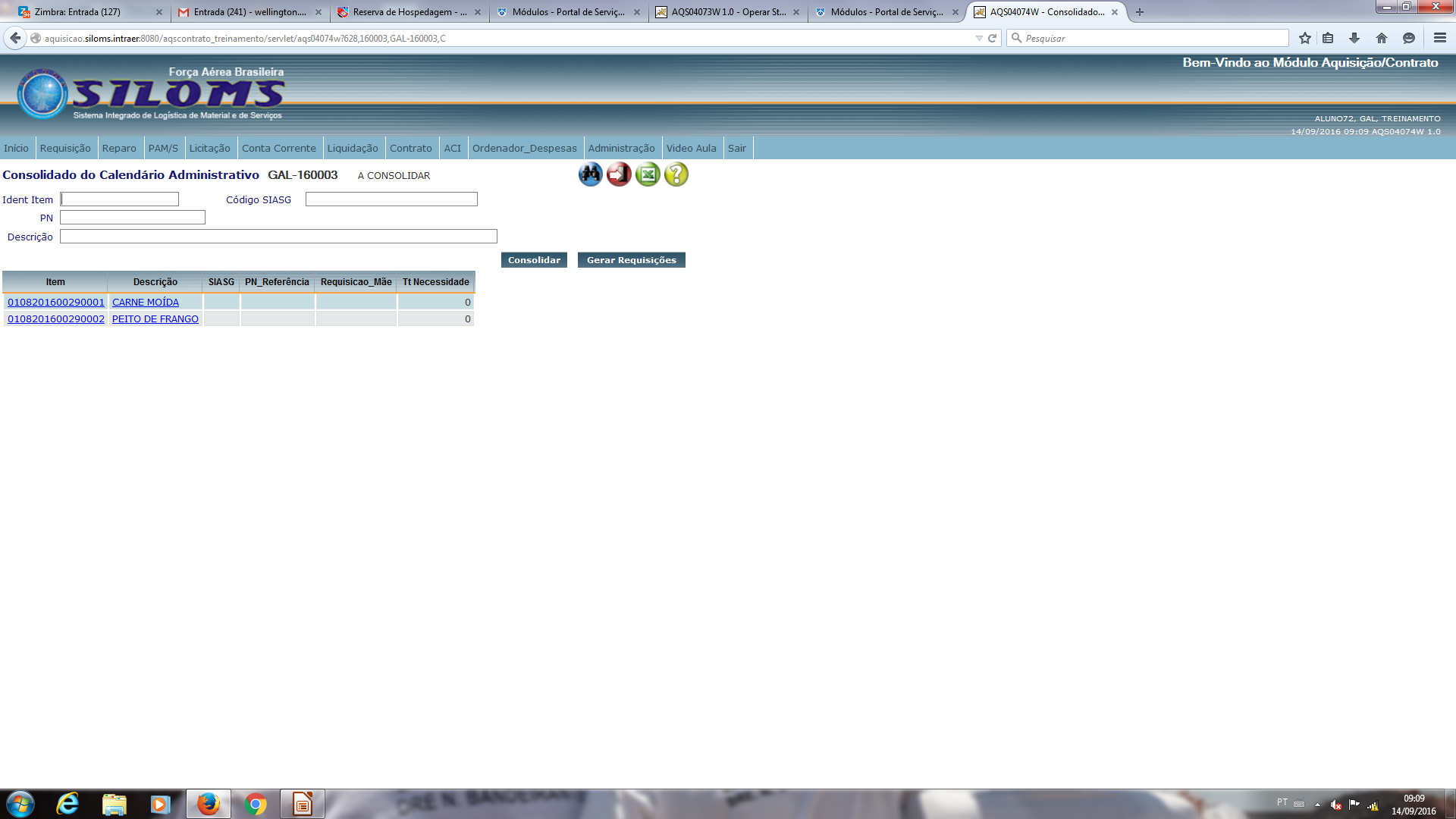 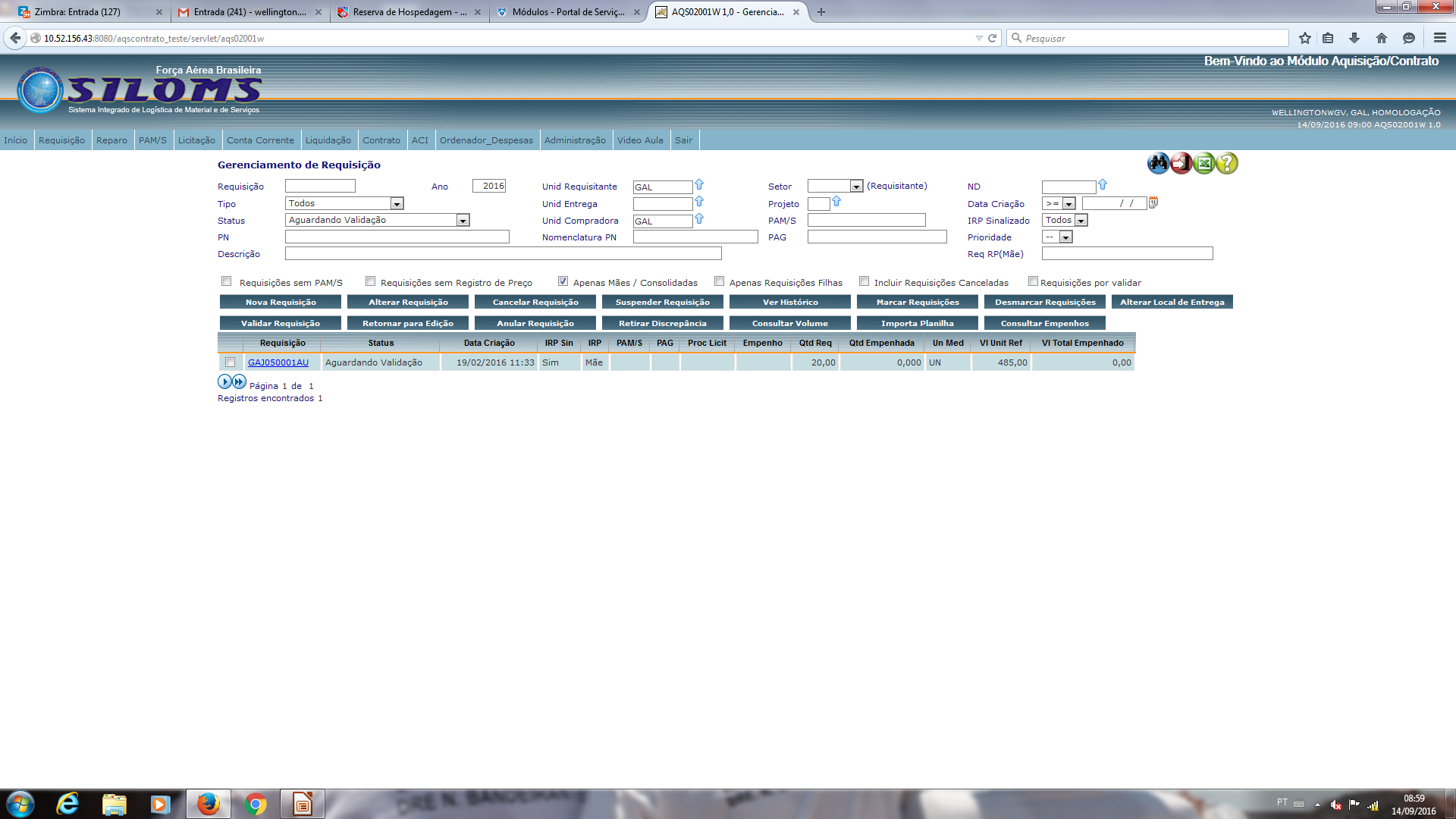 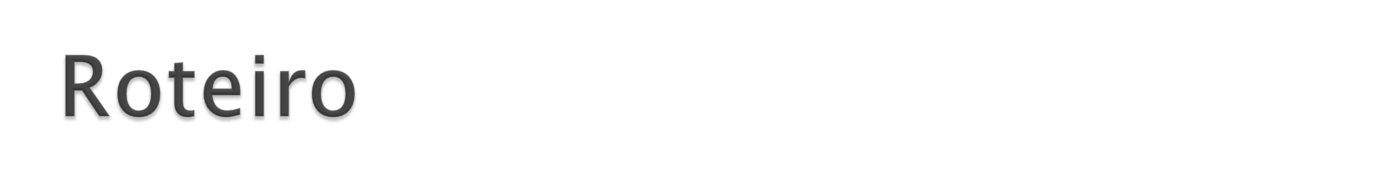 1. Processo de aquisição tratado pelo sistema

2. Importação de Notas de Crédito – SIAFI

3. Calendário de Aquisição 

4. Assinatura Digital

5. Validação de Requisições

6. Importação de Ordens Bancárias – SIAFI

7. Gerenciamento de Contratos

8. Implementações Futuras
Objetivo de SIGAD
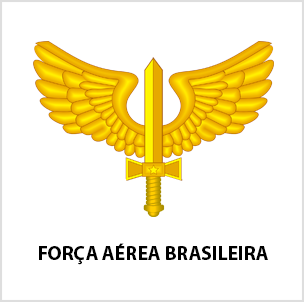 Novo Gerenciamento Arquivos
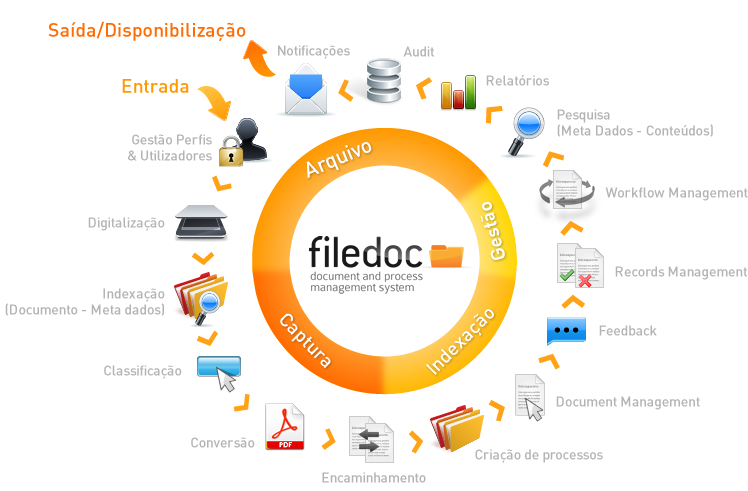 Gerenciamento
Documento
Digital
Assinatura Digital - Testes
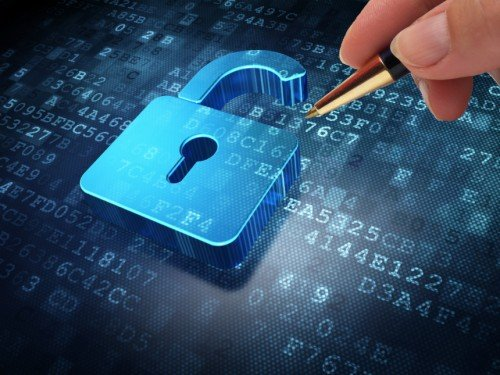 Assinar documentos como Oficialização de Participação, Requisição, PAM/S, Empenhos, etc, poderão ser assinados digitalmente no Módulo de Aquisição.
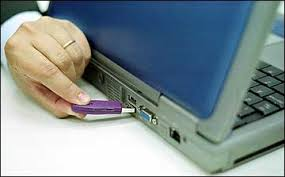 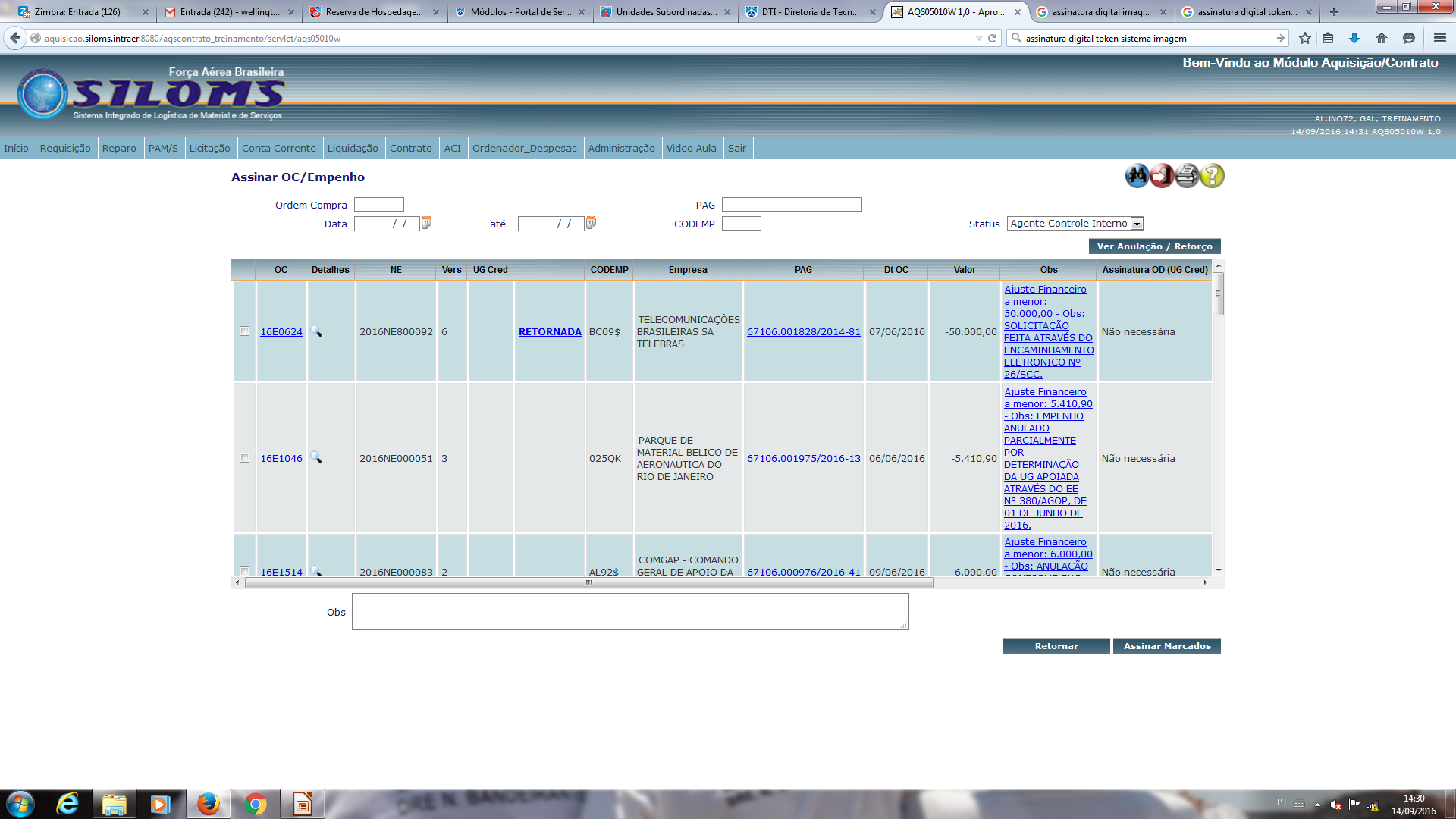 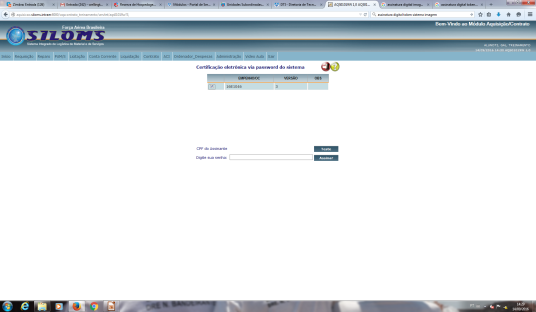 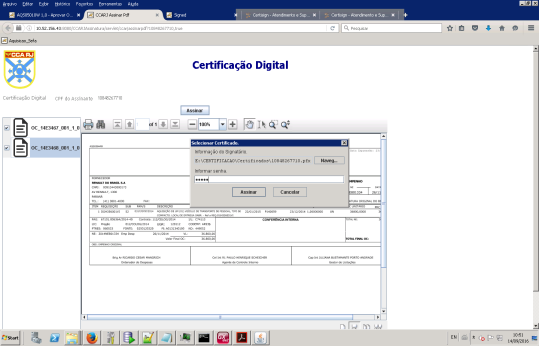 Assinatura Digital
Ao aprovar o empenho, por exemplo, o documento será criado em PDF e assinado digitalmente.
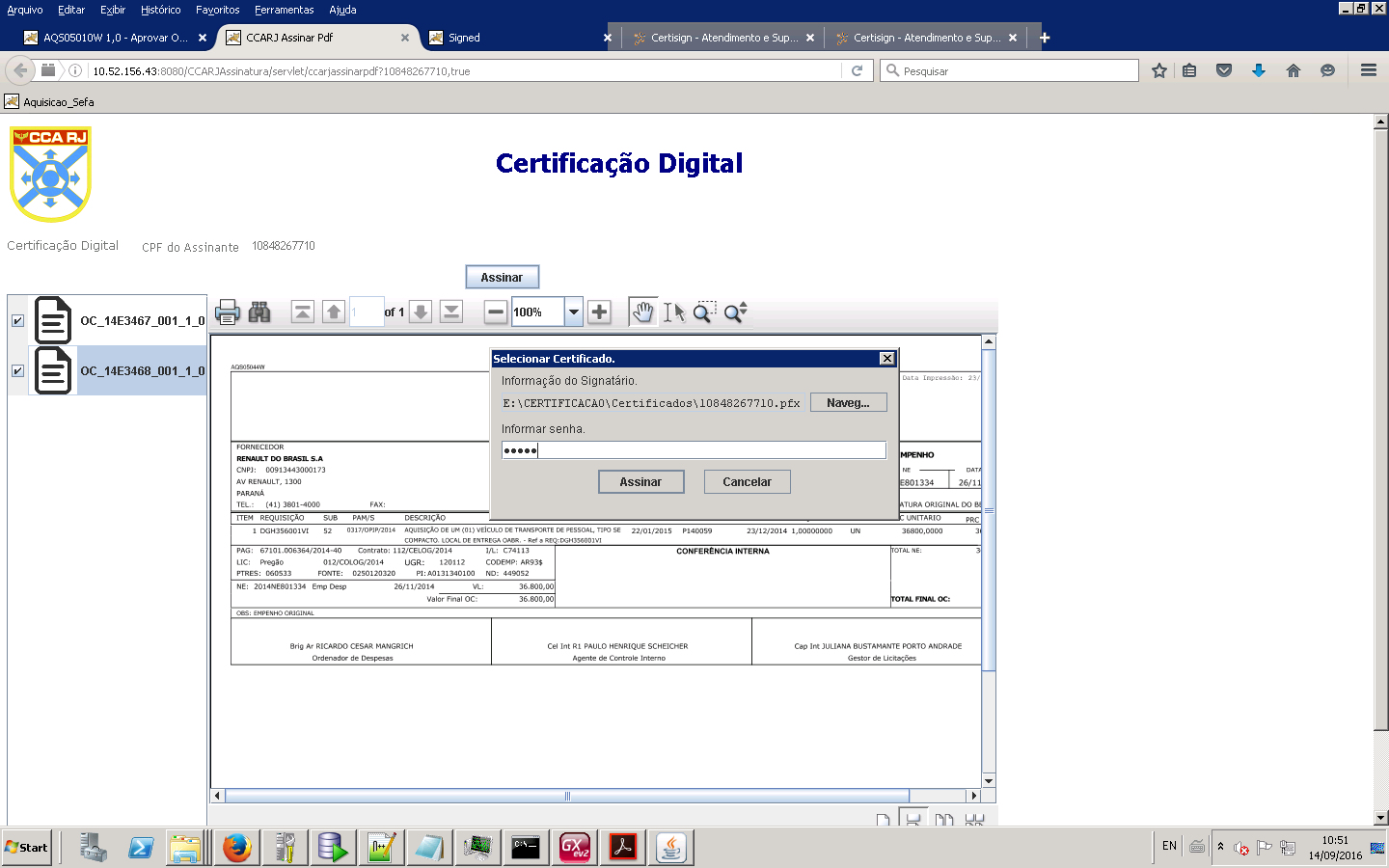 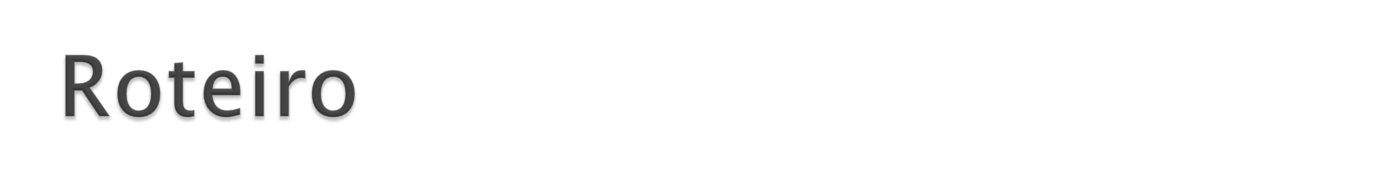 1. Processo de aquisição tratado pelo sistema

2. Importação de Notas de Crédito – SIAFI

3. Calendário de Aquisição 

4. Assinatura Digital

5. Validação de Requisições

6. Importação de Ordens Bancárias – SIAFI

7. Gerenciamento de Contratos

8. Implementações Futuras
Validação da Requisição
A validação da requisição para ser inserida no PAM/S foi redefinida seguindo o seguinte processo:
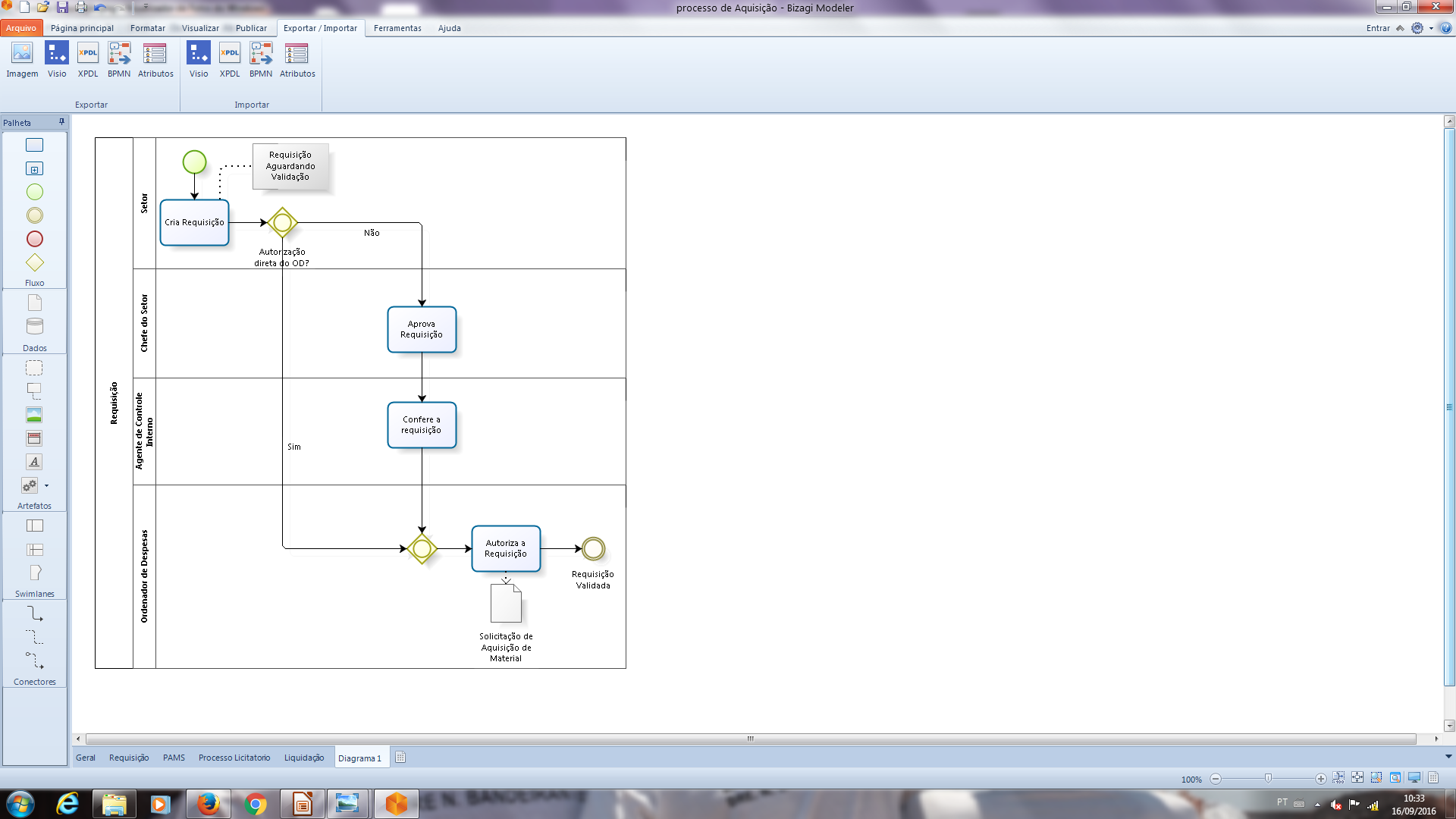 Validação da Requisição
Inserção de Pesquisa de Preço na confecção da Requisição.
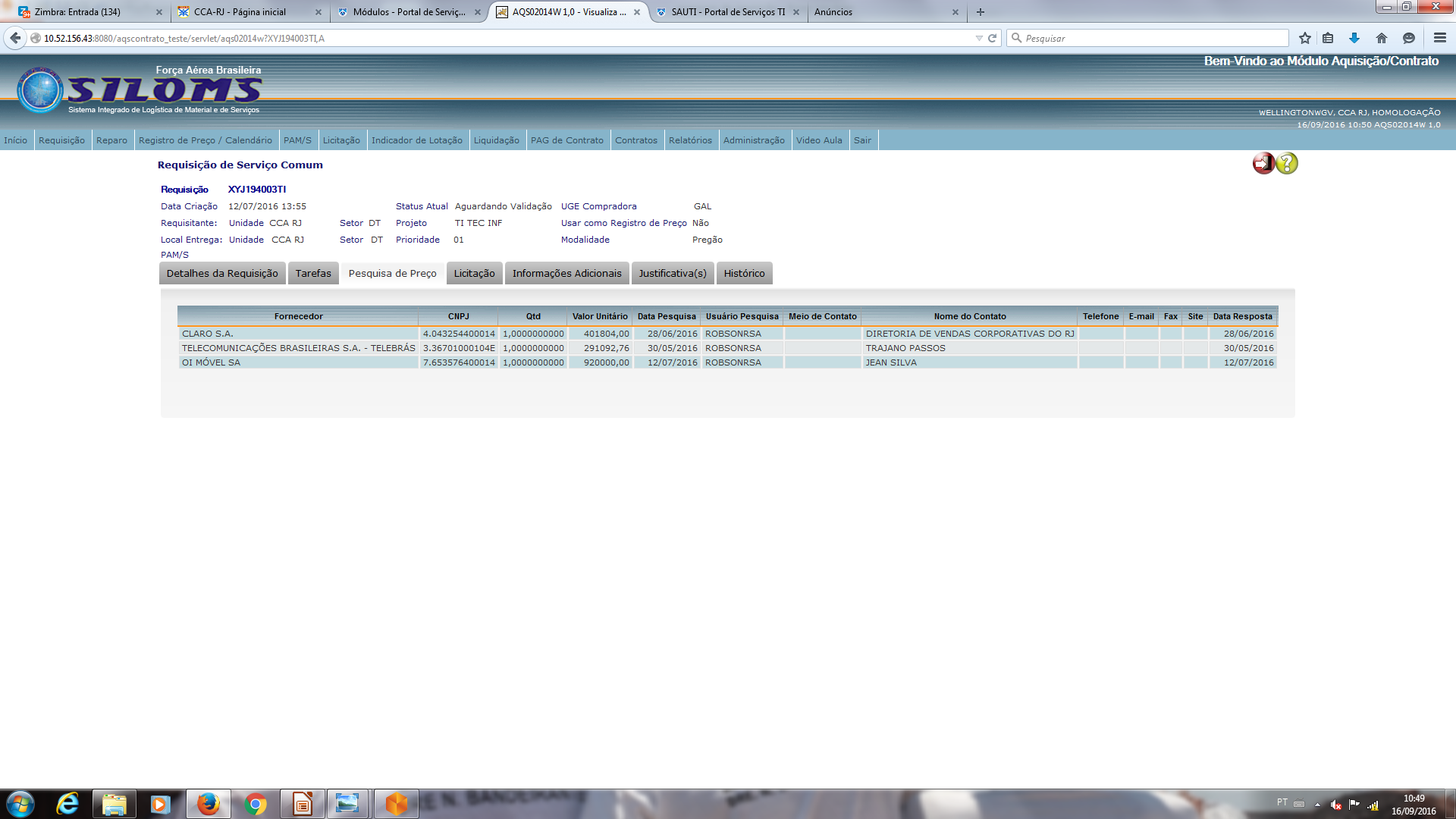 O procedimento de Validação de uma Requisição deverá atender aos seguintes requisitos:
    1. O campo justificativa da requisição é obrigatório.

    2. Caso a modalidade da requisição seja Inexigibilidade, a justificativa do fornecedor é obrigatória.

    3. A pesquisa de preço será usada para calcular o valor da requisição sendo preenchida com o valor médio dos valores inseridos na pesquisa de preço.

    4. Nos caso em que obtiver menos de 3 pesquisas de preço na requisição será obrigatório o  preenchimento da justificativa de pesquisa de preço.
Validação da Requisição
No fim do processo será gerado o documento de Solicitação de Aquisição de Material e Serviço para ser anexado no processo.
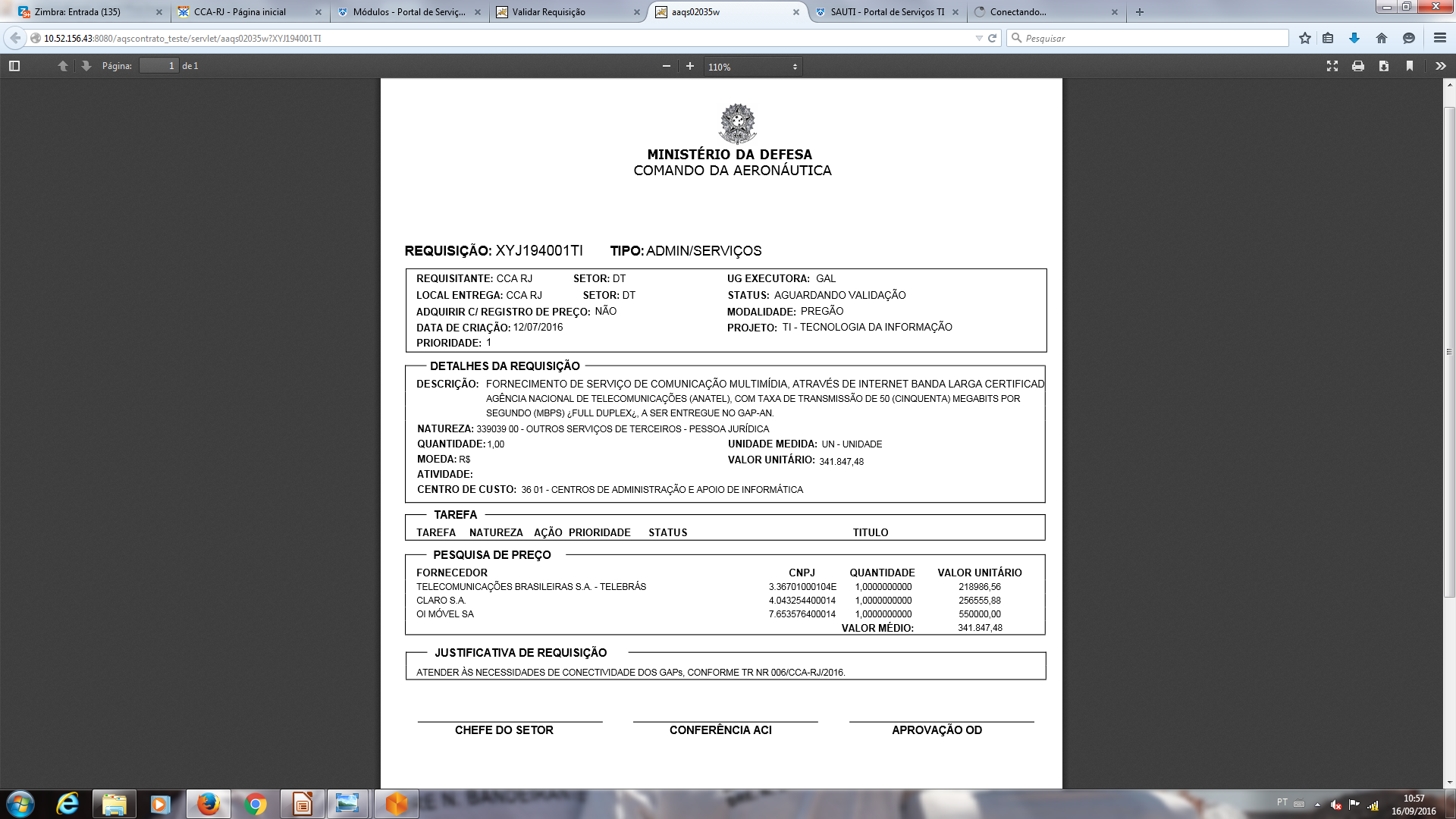 Validação de Requisição
PAM/S será criado na Unidade Apoiadora
 A sua assinatura seguirá a seguinte ordem: 
primeiro o chefe do setor que criou o PAM/S, 
depois o Ordenador de Despesas e 
por último o ACI.
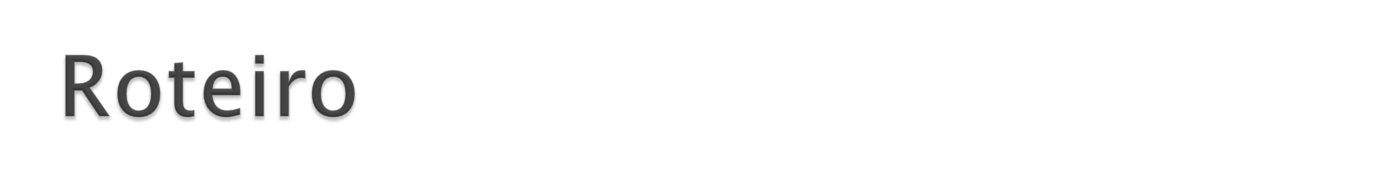 1. Processo de aquisição tratado pelo sistema

2. Importação de Notas de Crédito – SIAFI

3. Calendário de Aquisição 

4. Assinatura Digital

5. Validação de Requisições

6. Importação de Ordens Bancárias – SIAFI

7. Gerenciamento de Contratos

8. Implementações Futuras
Importação de Ordens Bancárias – SIAFI
O processo inicia com a geração do CPR no SILOMS, após o faturamento (Alocação de Recurso) da Nota Fiscal.

Gera-se uma NP e depois encaminha-se para o SIAFI via Webservice ou arquivo.
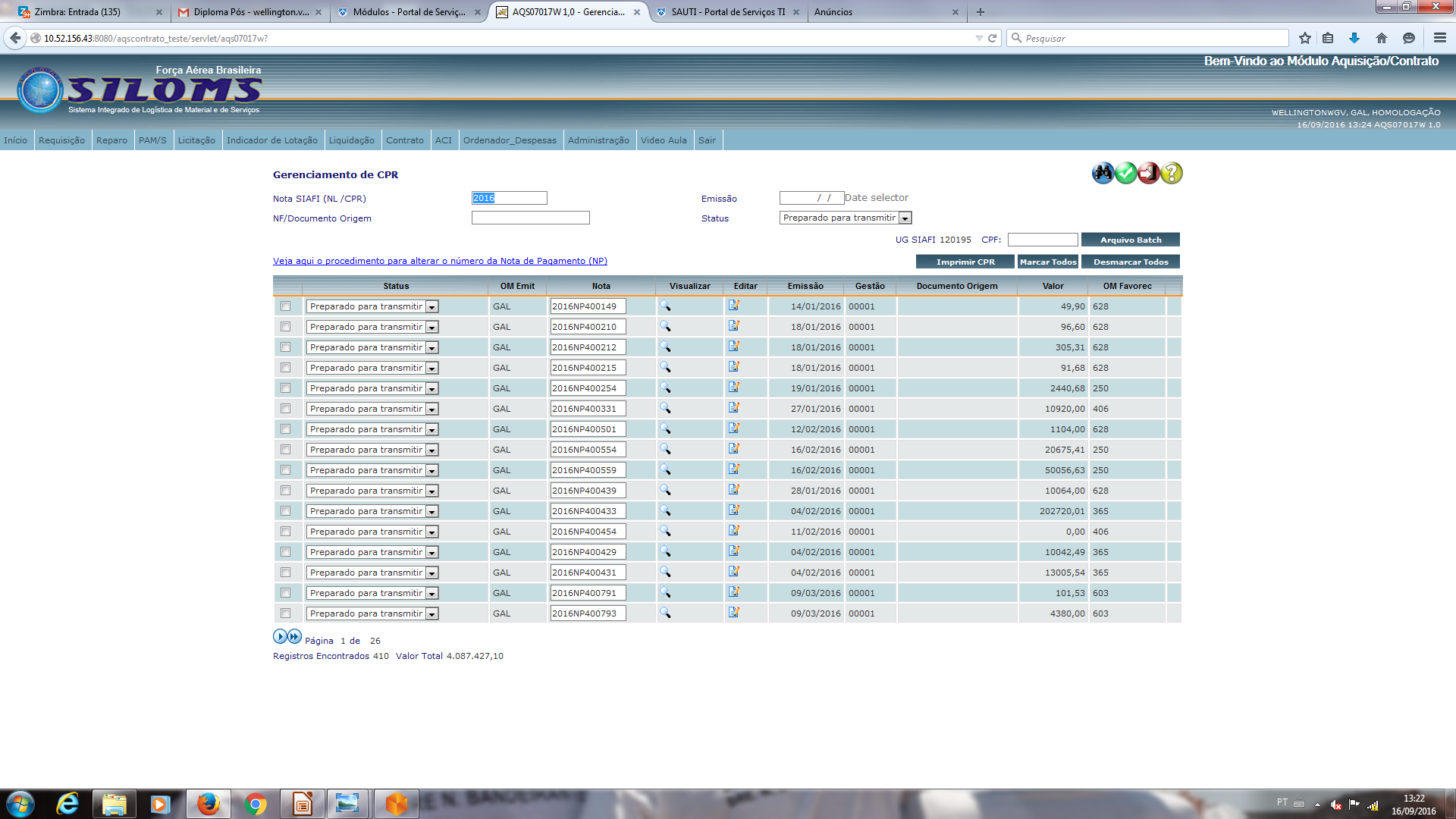 Importação de Ordens Bancárias – SIAFI
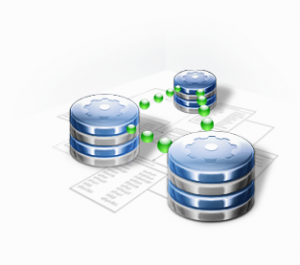 SIAFI
DW_Inges
Gerando a NP no SILOMS e enviando para o SIAFI, o Aquisição é atualizado quando a OB é gerada.

Problema: NP gerada primeiro no SIAFI.
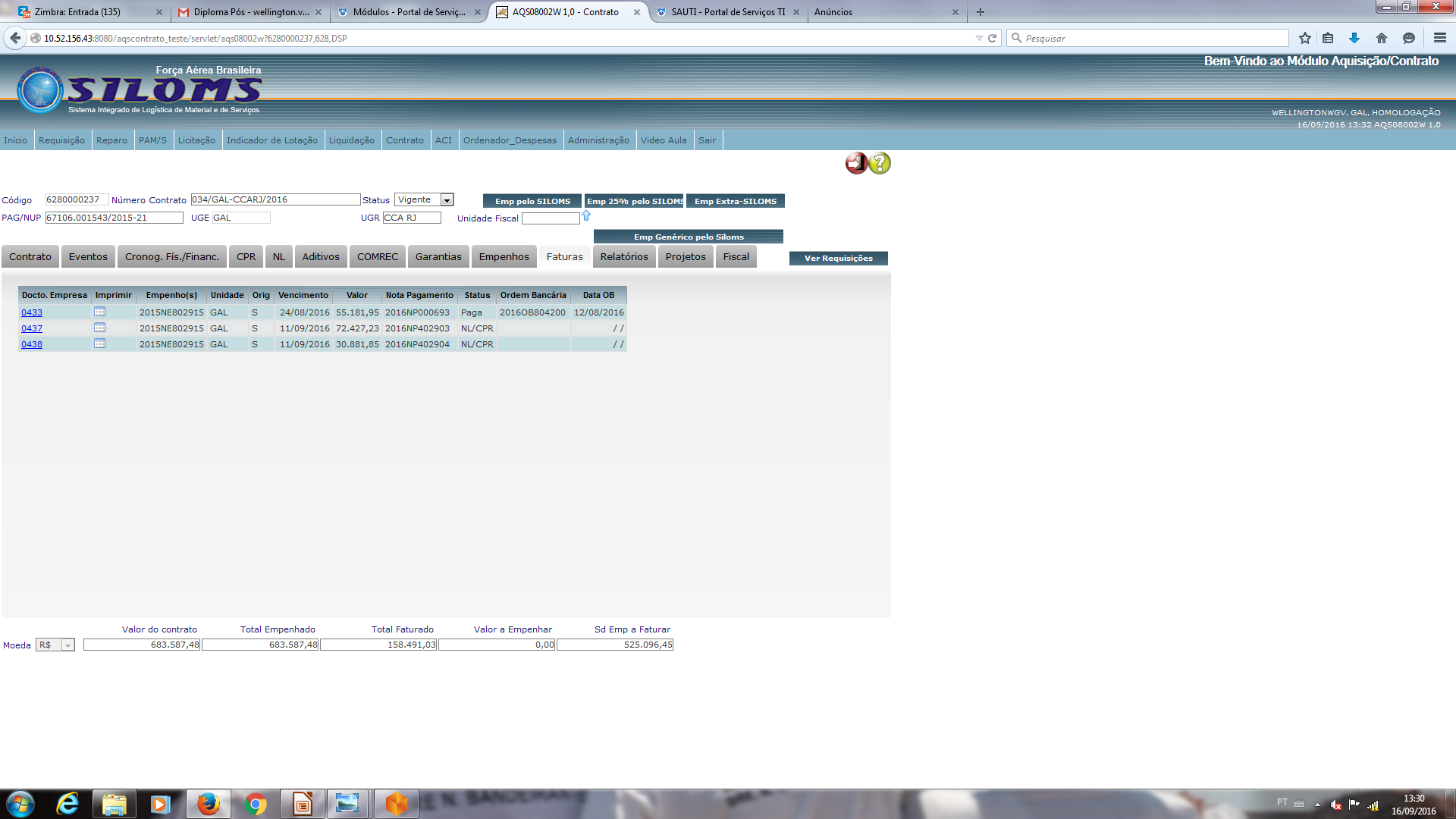 SILOMS
Importação de Ordens Bancárias – SIAFI
Relatório para controle de Notas Fiscais.
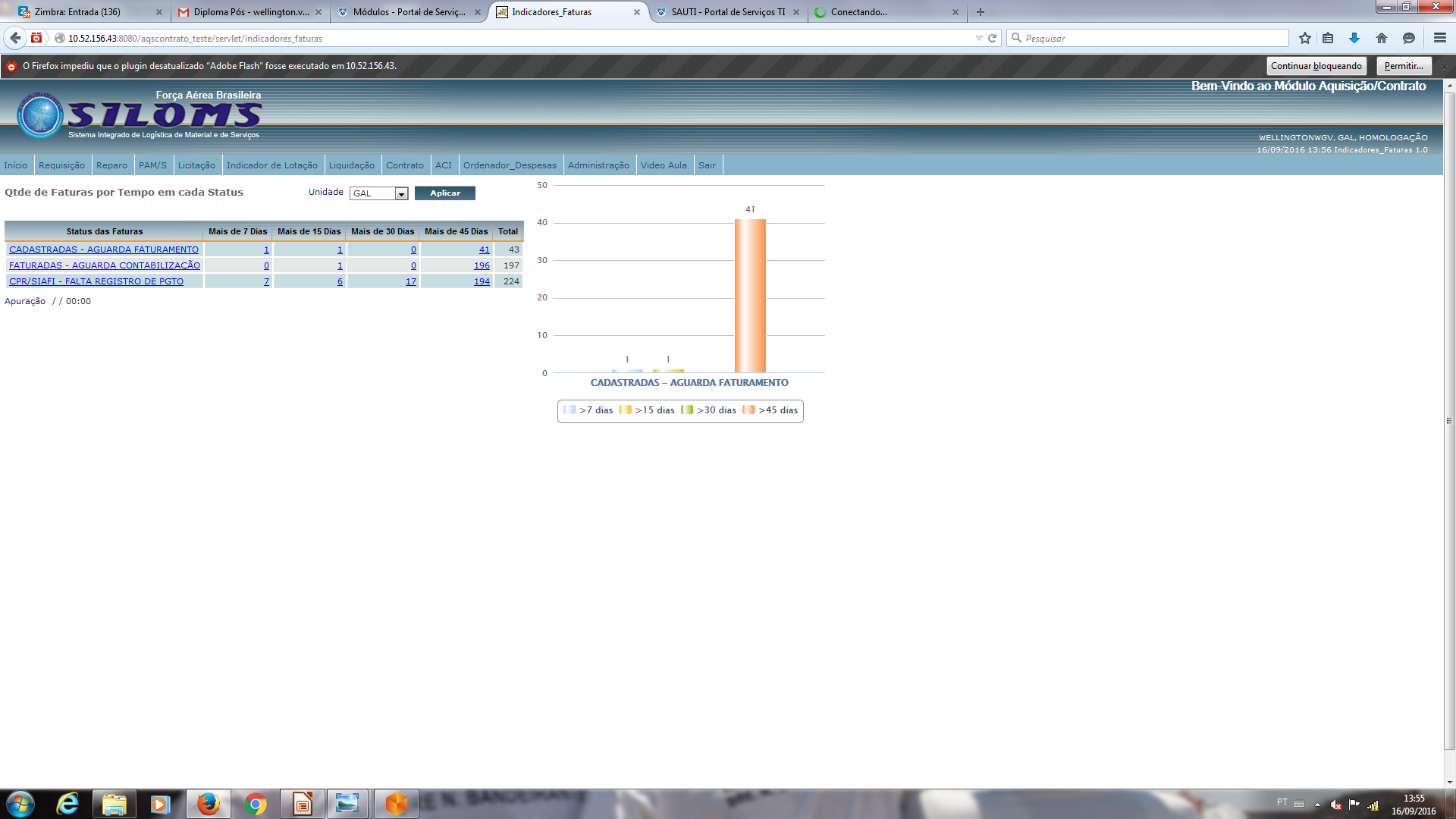 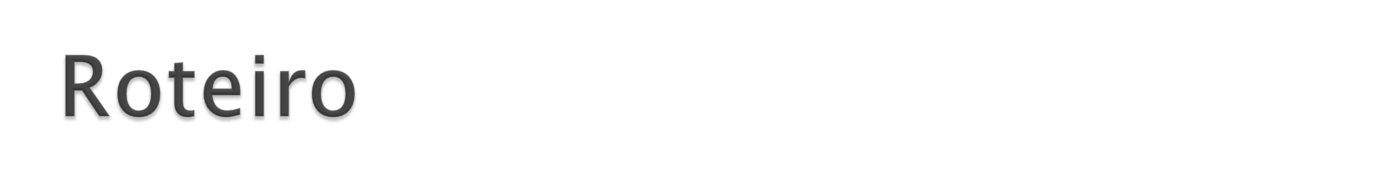 1. Processo de aquisição tratado pelo sistema

2. Importação de Notas de Crédito – SIAFI

3. Calendário de Aquisição 

4. Assinatura Digital

5. Validação de Requisições

6. Importação de Ordens Bancárias – SIAFI

7. Gerenciamento de Contratos

8. Implementações Futuras
Gerenciamento de Contratos
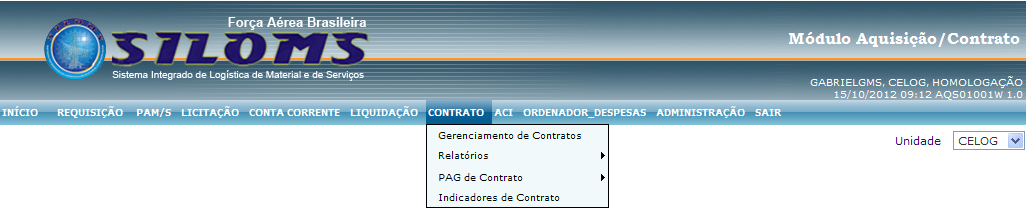 Esta tela permite gerenciar os “Contratos” através da: consulta, inclusão, consulta e/ou da alteração dos dados. Os dados poderão ser exportados para uma planilha Excel e/ou impressos pelo "Relatório Controle de Contratos";
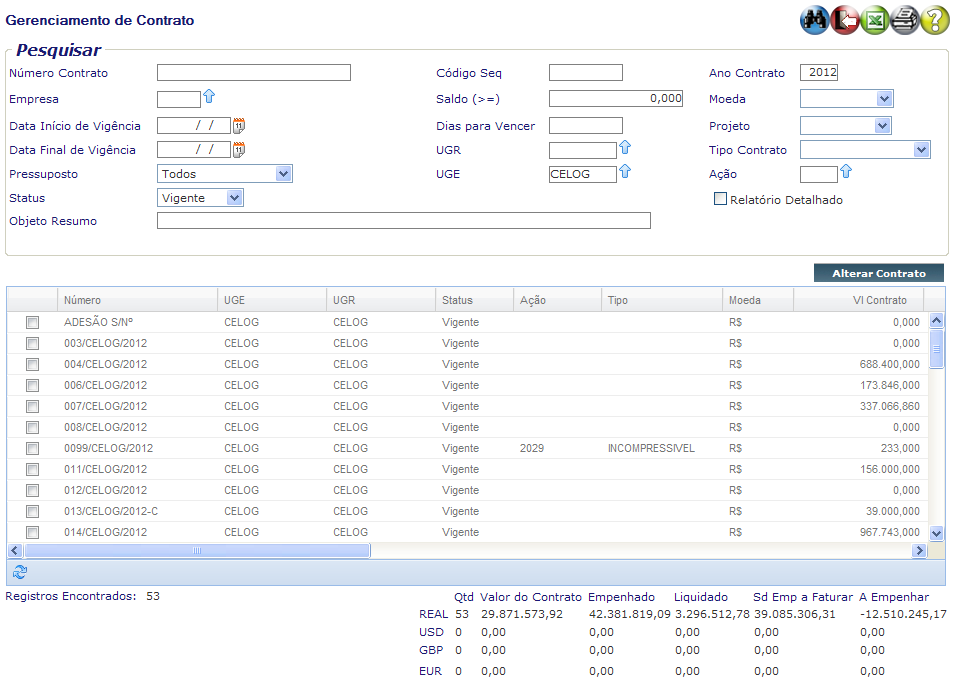 Gerenciamento de Contratos
A tela de Gerenciamento reuni dados do Contrato, Cronograma Físico-financeiro, Aditivos, Garantias, Empenhos, Faturas e relatórios.
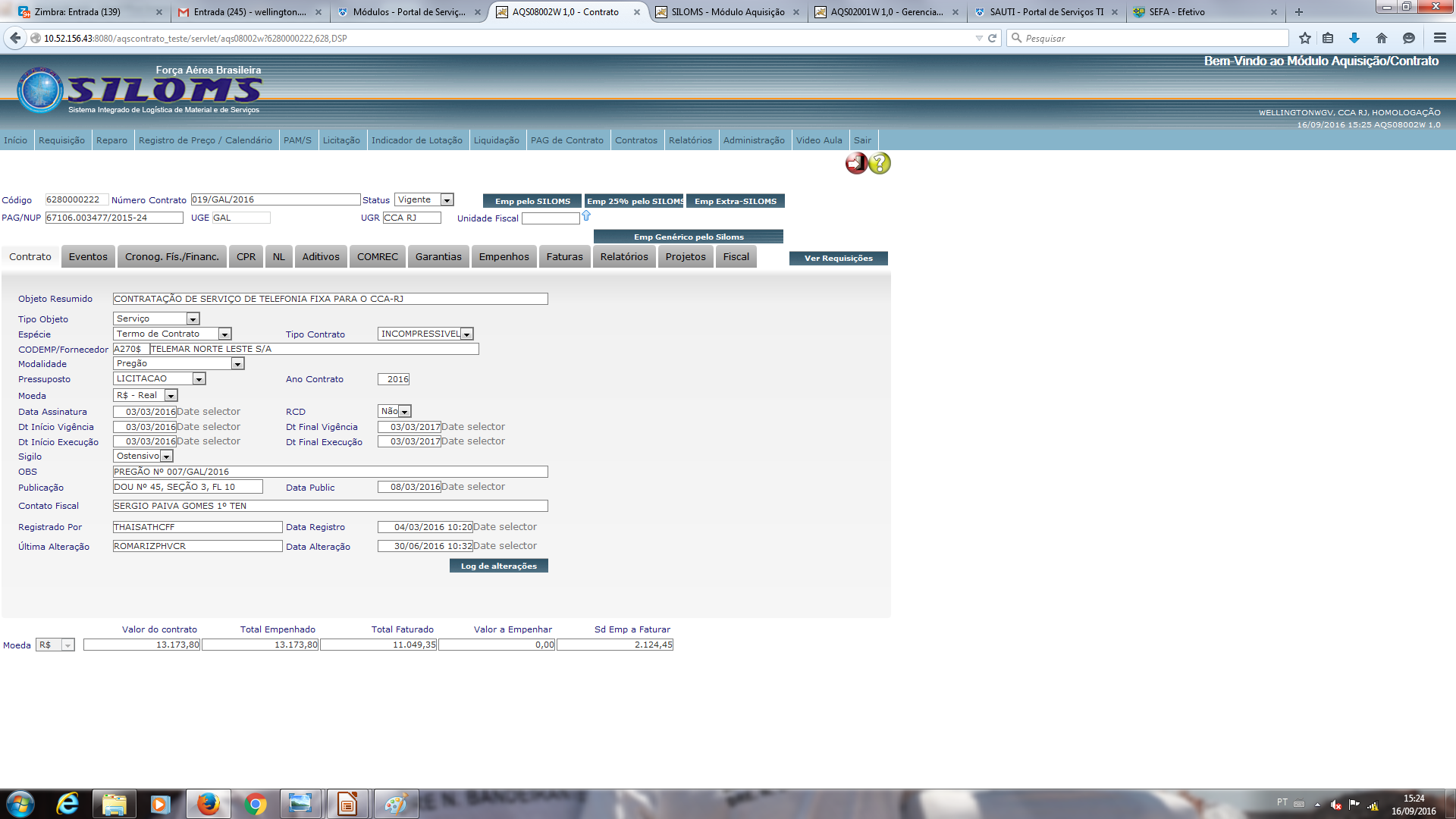 Gerenciamento de Contratos
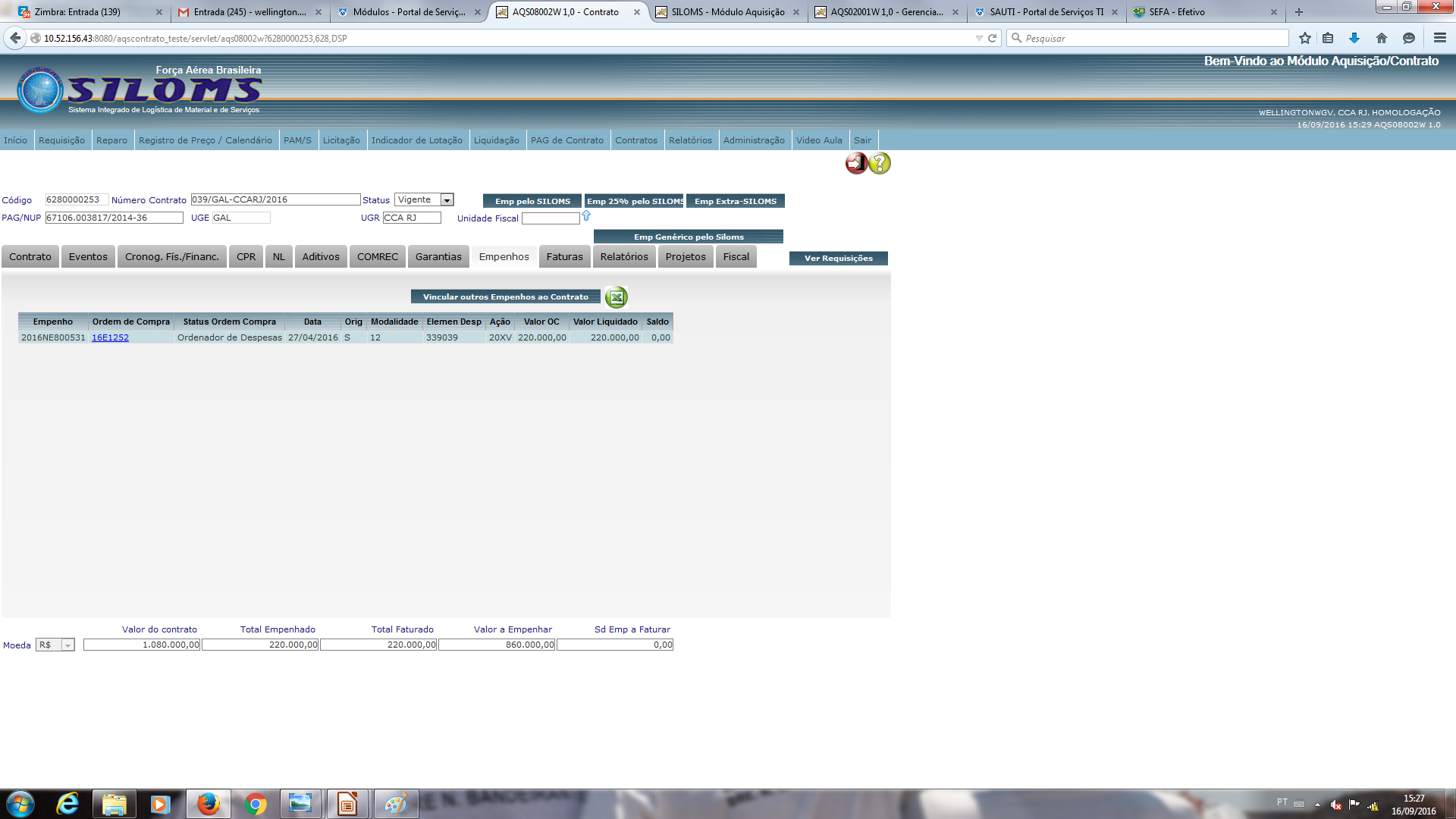 Gerenciamento de Contratos
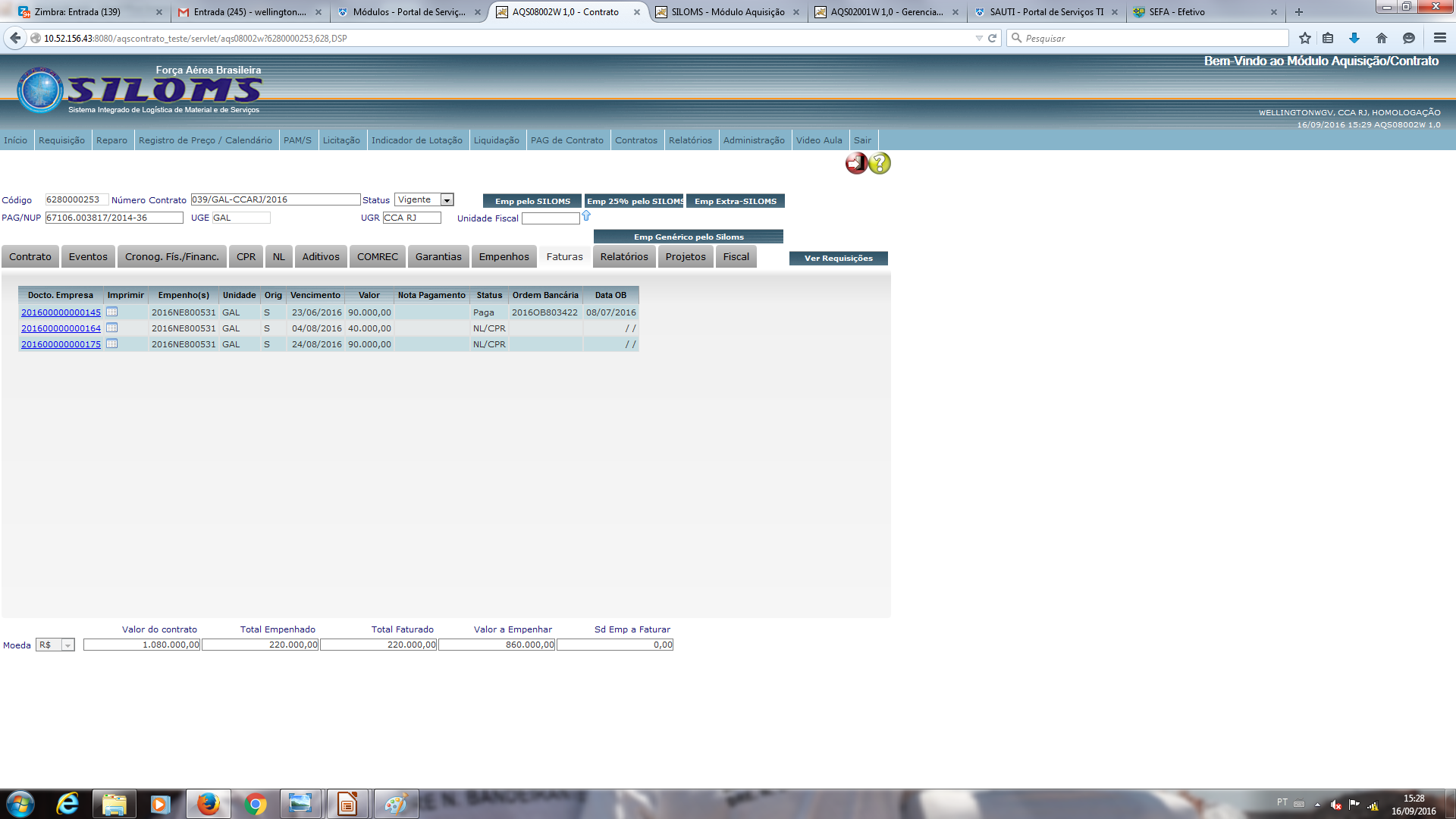 Gerenciamento de Contratos
Relatório de Prestação de Contas
Anexo JJ, LL, MM e SS
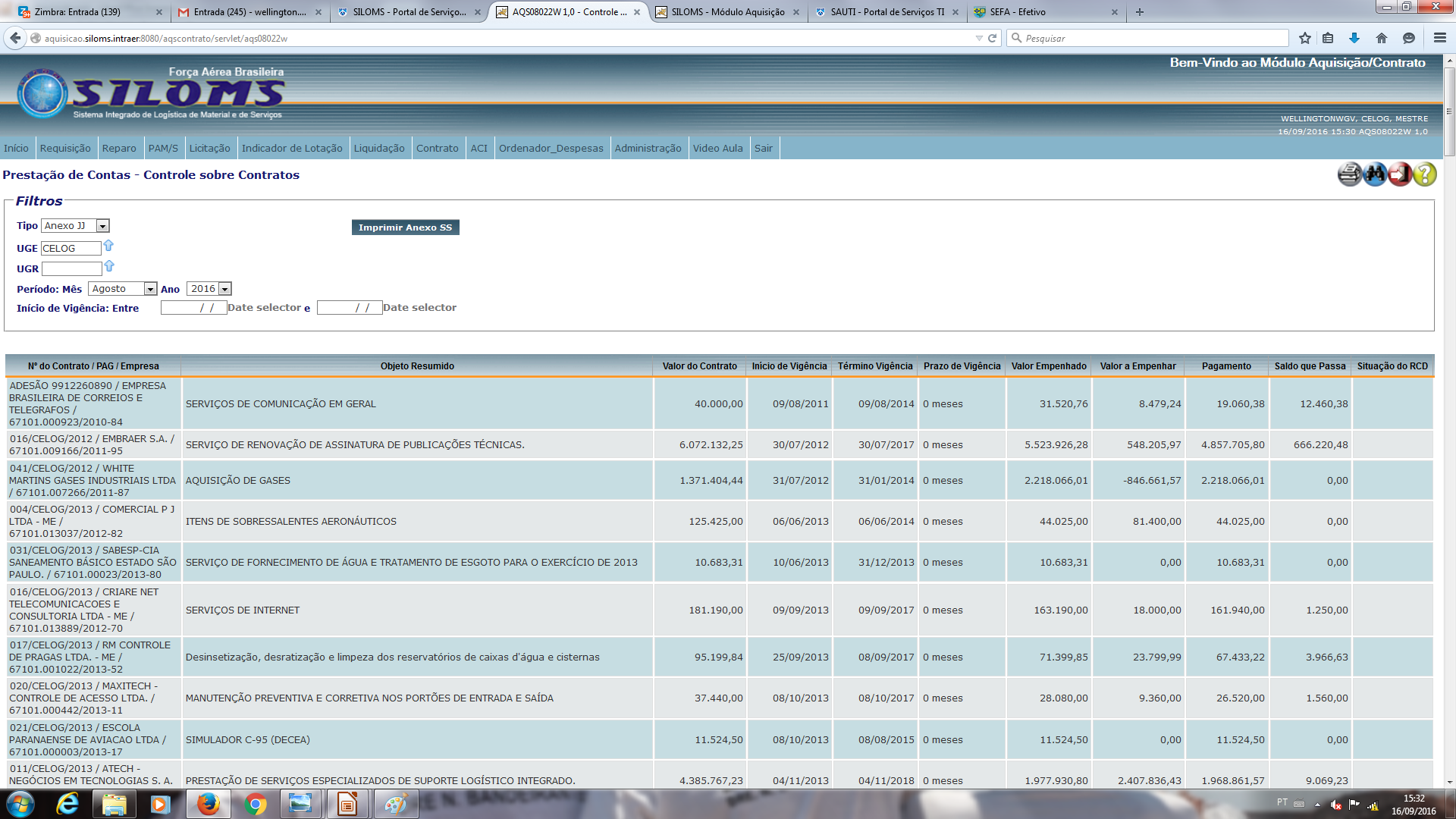 Gerenciamento de Contratos
Relatório de Garantias Contratuais
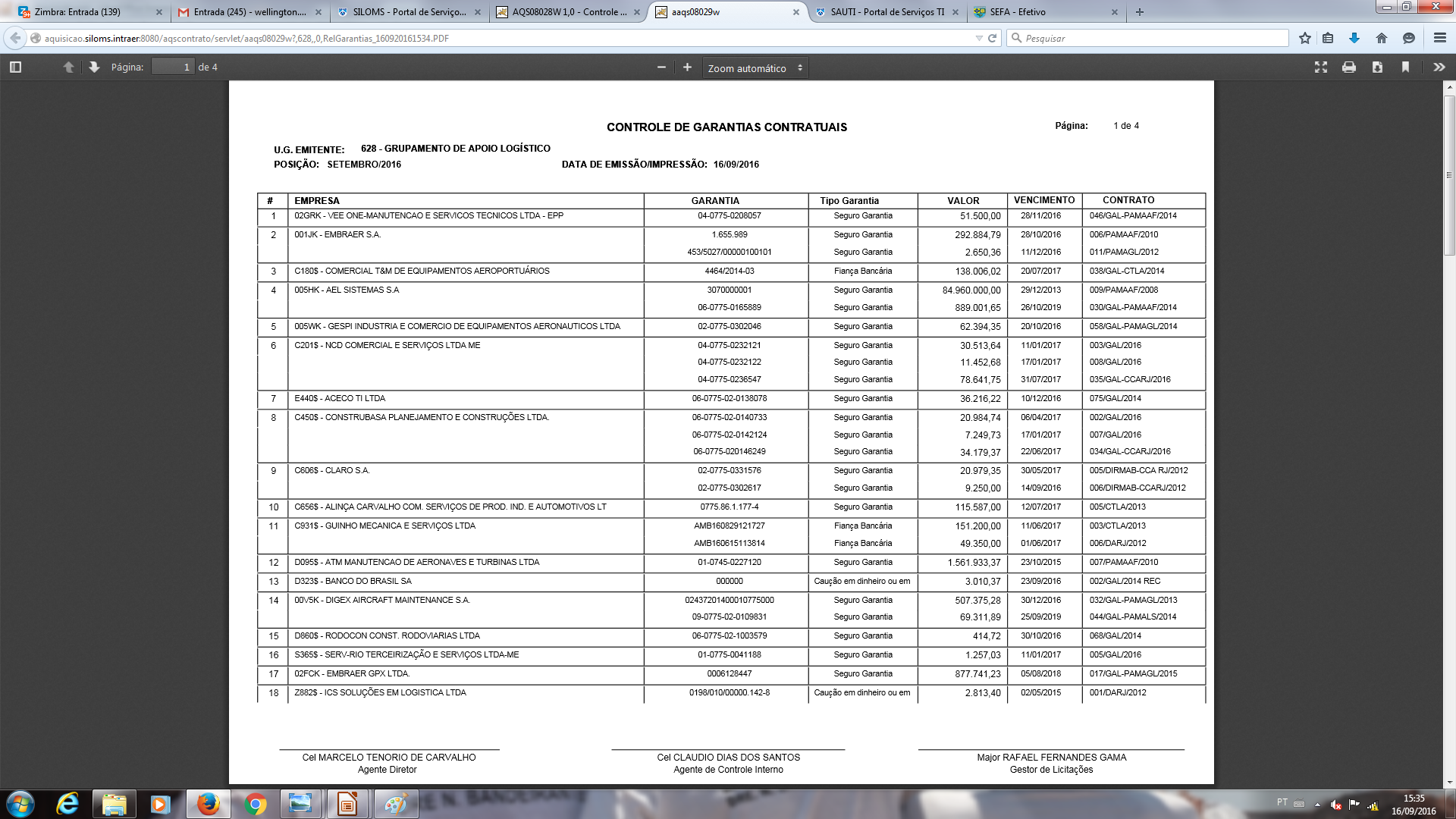 Gerenciamento de Contratos
Relatório do Fiscal do Contratuais
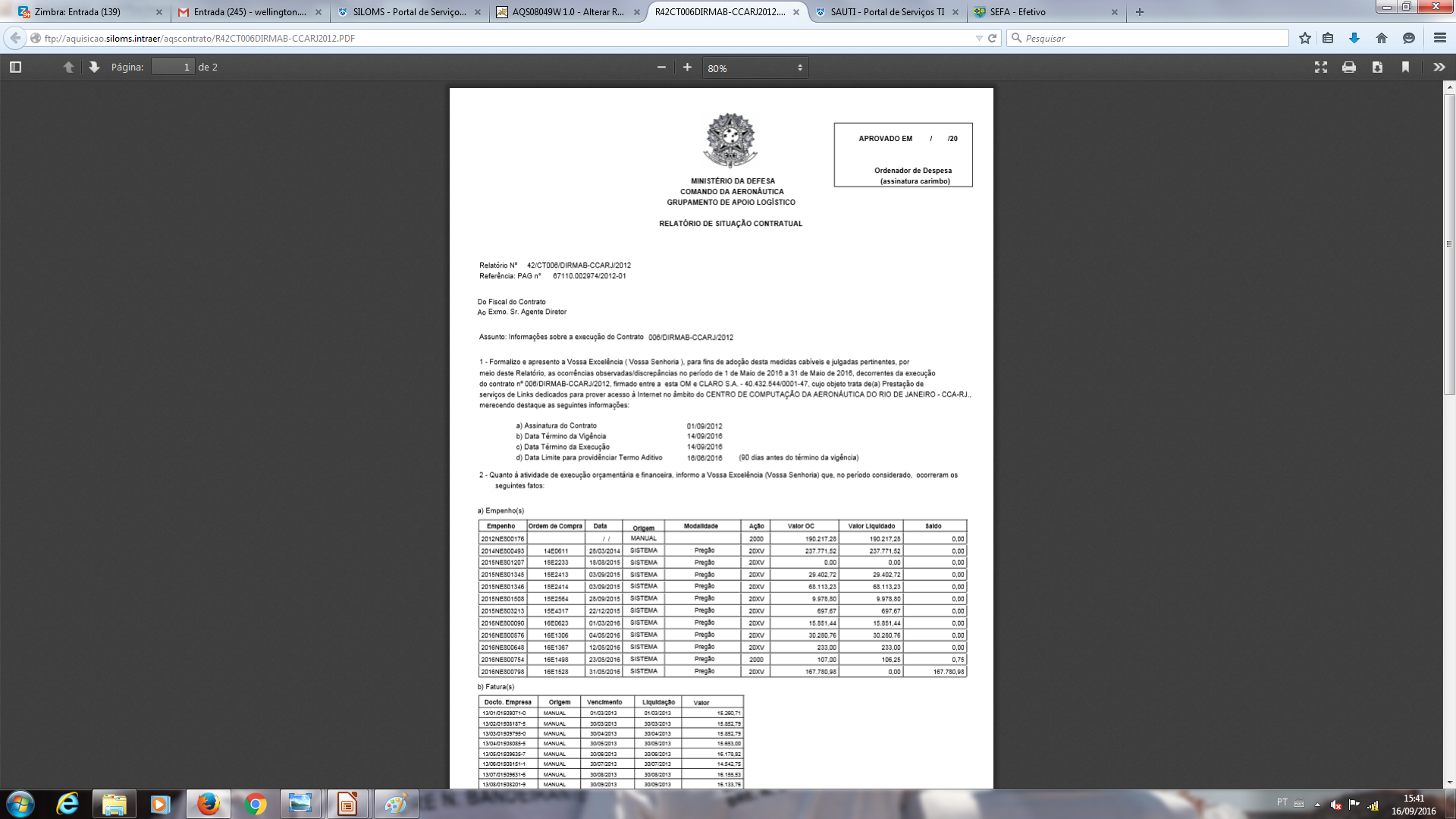 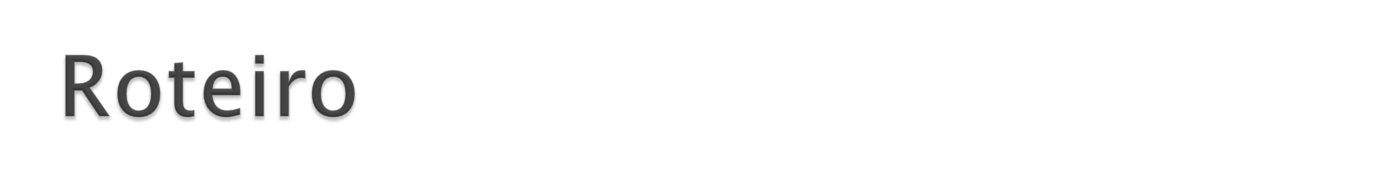 1. Processo de aquisição tratado pelo sistema

2. Importação de Notas de Crédito – SIAFI

3. Calendário de Aquisição

4. Assinatura Digital

5. Validação de Requisições

6. Importação de Ordens Bancárias – SIAFI

7. Gerenciamento de Contratos

8. Implementações Futuras
Implementações Futuras
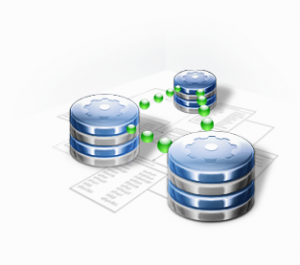 SIASG
Integração com SIASG/Compras.net:

Envio de PAG;

Resultado de Licitação;

Empenho;

Contratos.
DW_Inges
SILOMS
Integração com CadTec: Informações de materiais e fornecedores
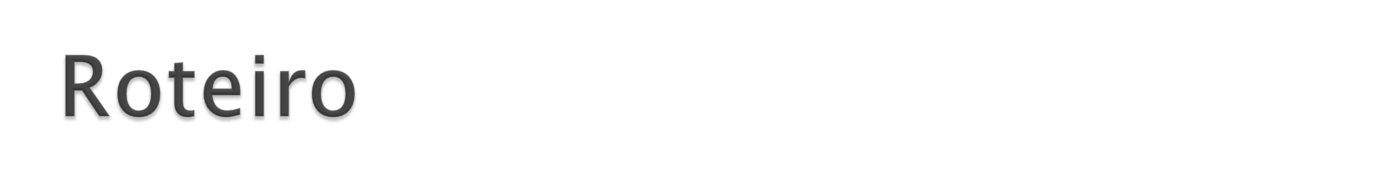 1. Processo de aquisição tratado pelo sistema

2. Importação de Notas de Crédito – SIAFI

3. Calendário de Aquisição 

4. Assinatura Digital

5. Validação de Requisições

6. Importação de Ordens Bancárias – SIAFI

7. Gerenciamento de Contratos

8. Implementações Futuras
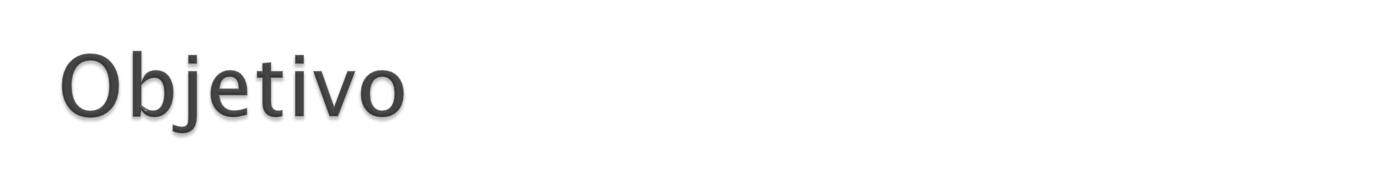 Apresentar as melhorias no modulo Aquisição, que agrega valor para o usuário, para utilização na obtenção de materiais ou serviços.
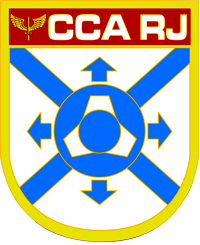 TI!

Na guerra invisível, alerta e prontidão
Inovando no combate, em defesa da nação
A mente é nossa arma,
Criar é a missão!!!
FORÇA, AÉREA, BRASIL!!!"